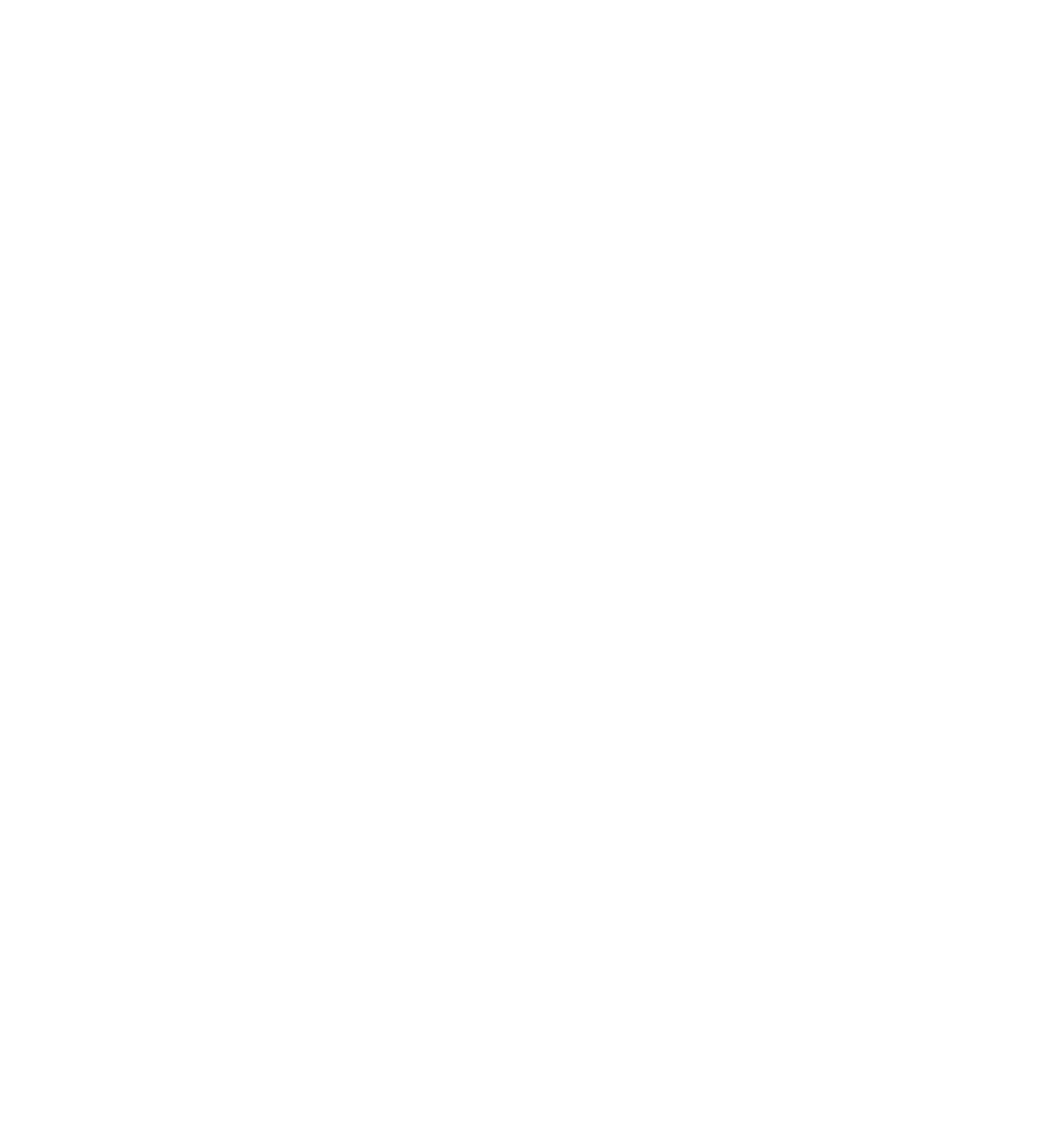 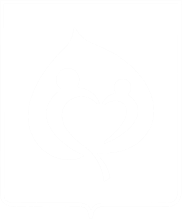 Управление социальной
политики Липецкой области
Пошаговая инструкция 
подачи запроса по изменению обстоятельств, влияющих на  предоставление компенсационных выплат в связи с расходами по оплате жилых помещений и коммунальных услуг
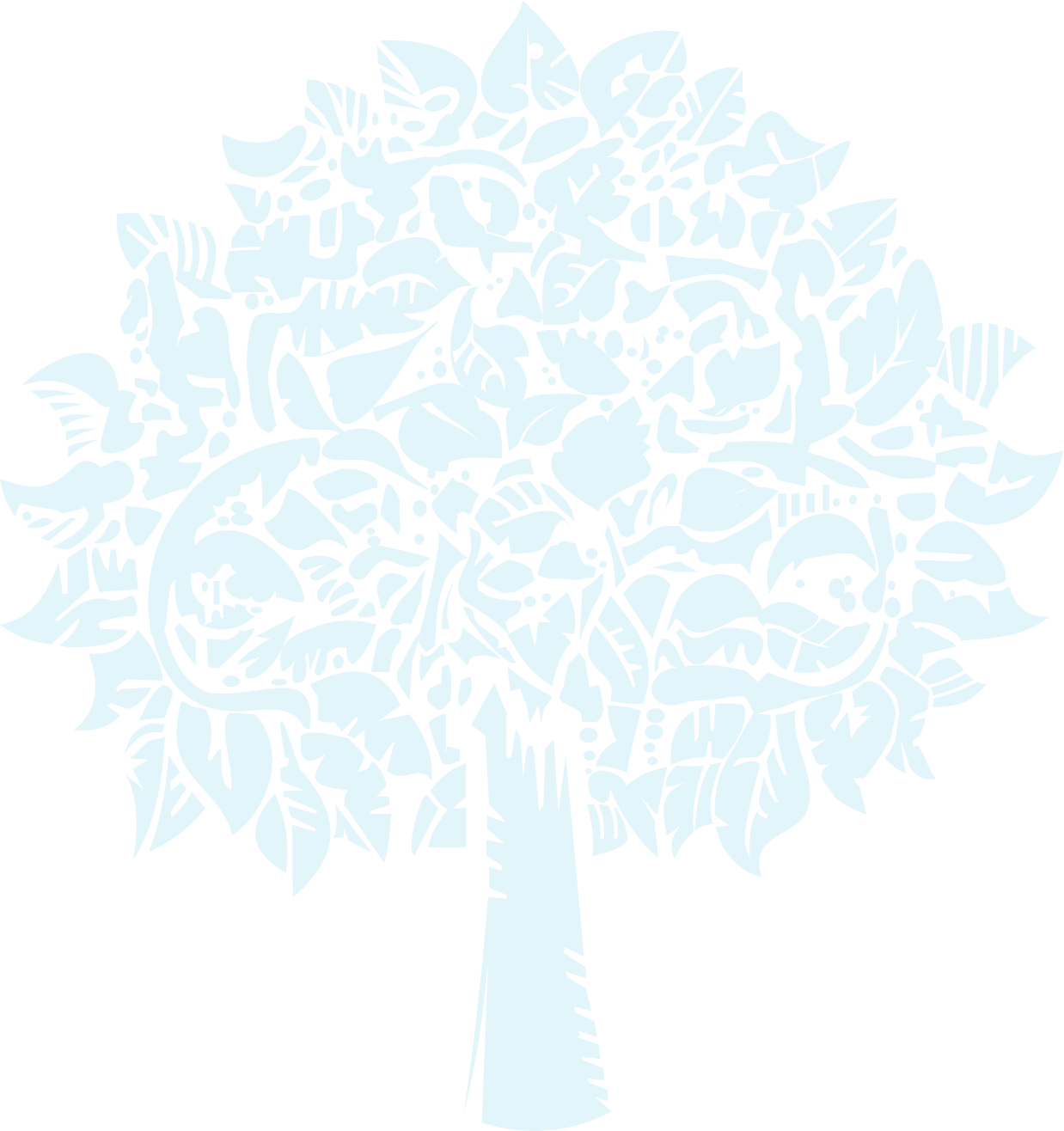 https://www.gosuslugi.ru/Личный кабинет
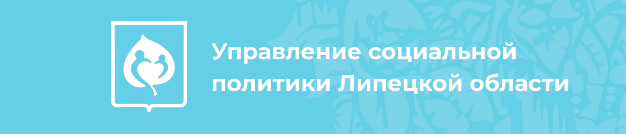 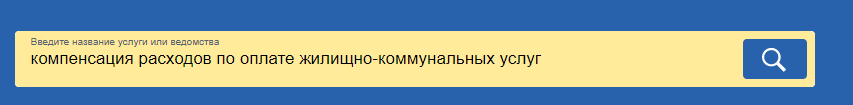 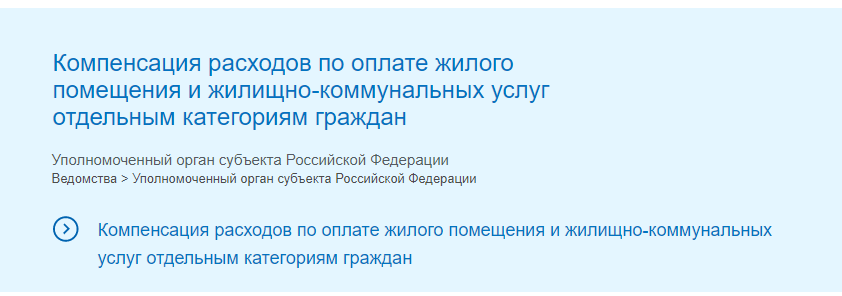 Подзаголовок
кнопка F5
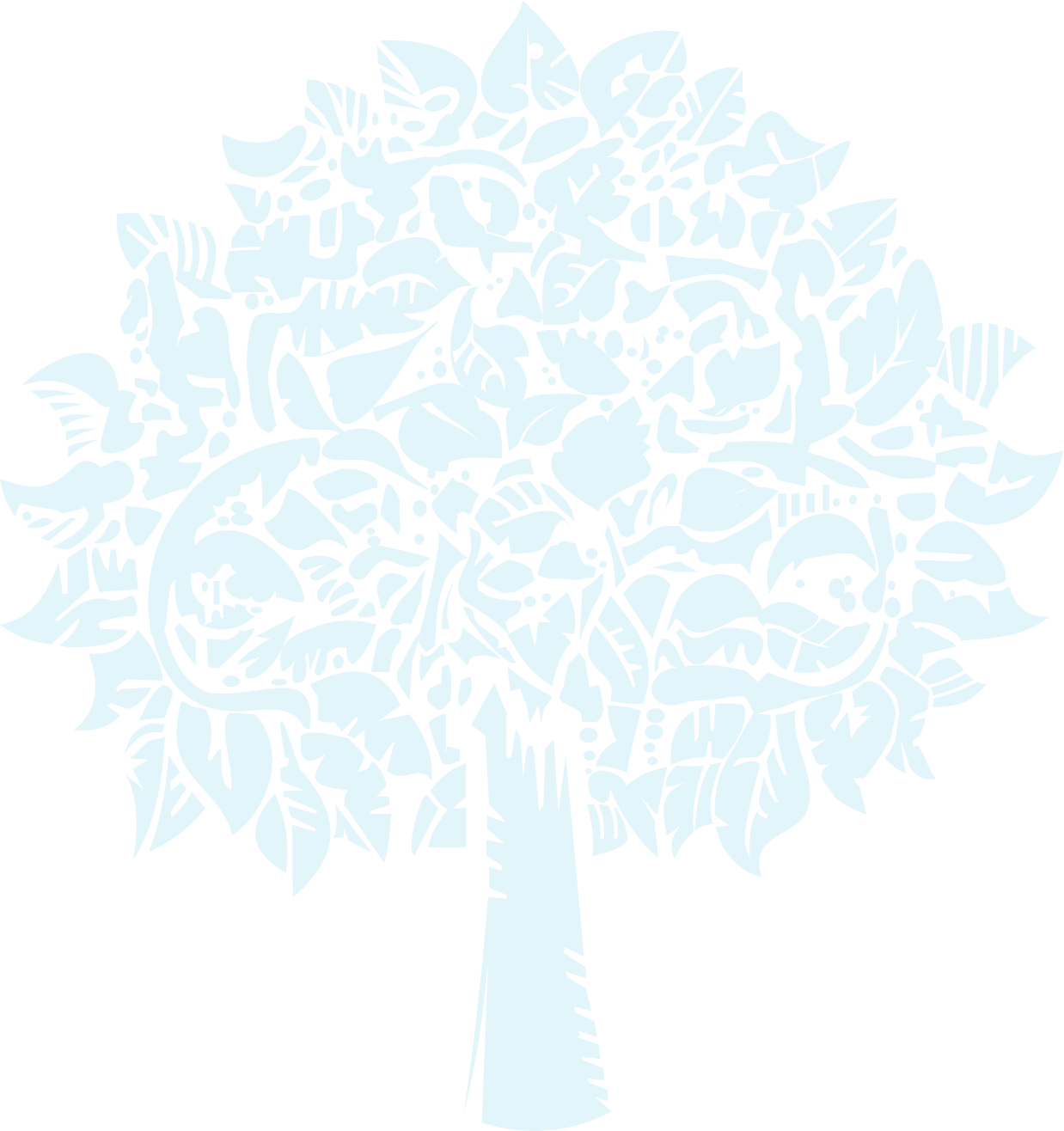 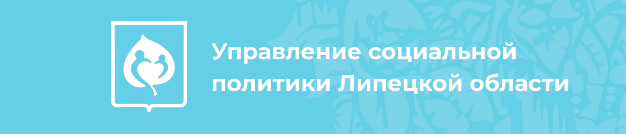 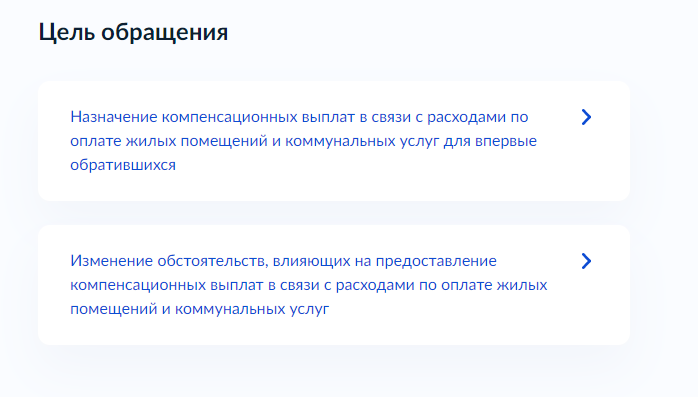 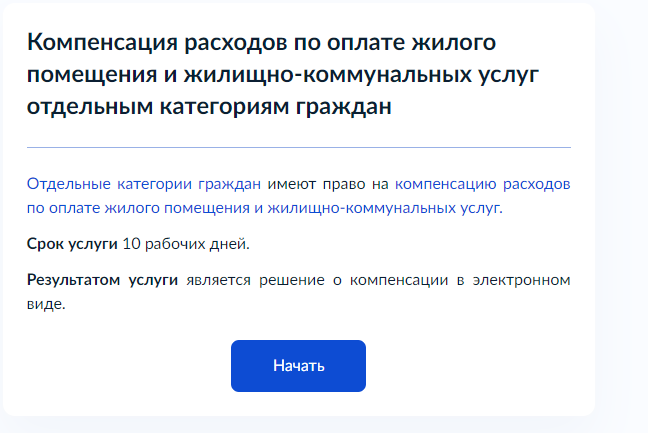 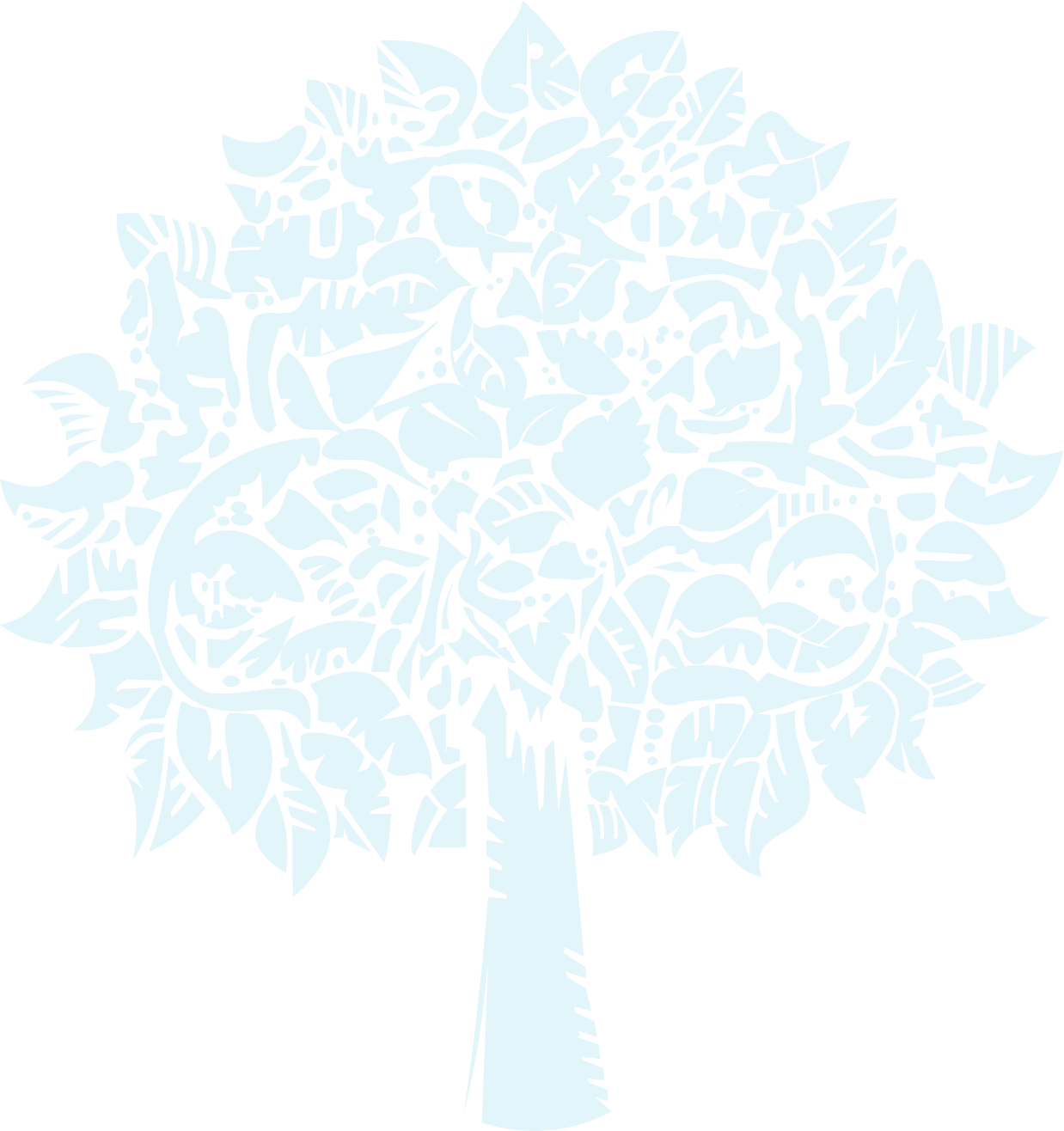 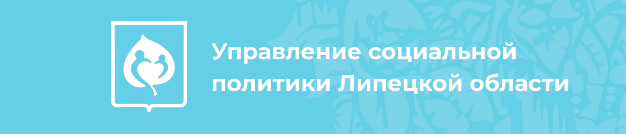 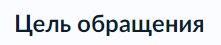 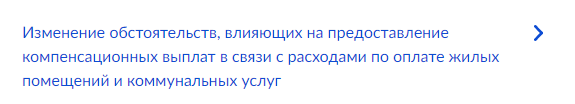 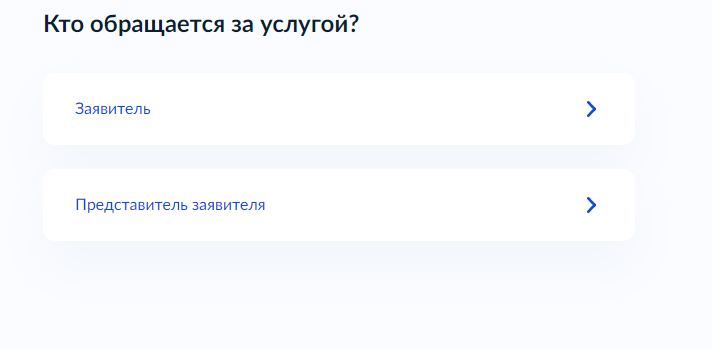 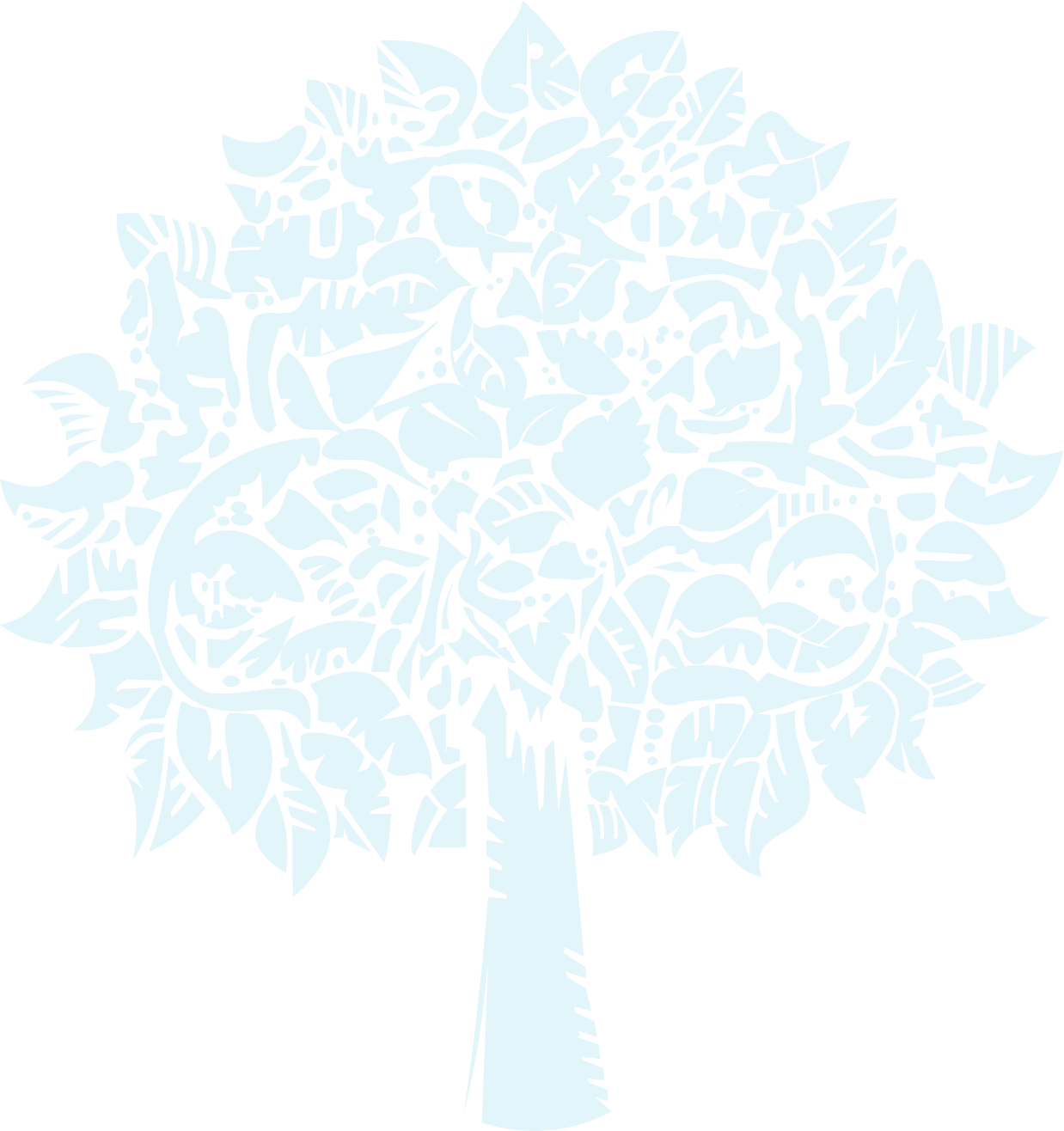 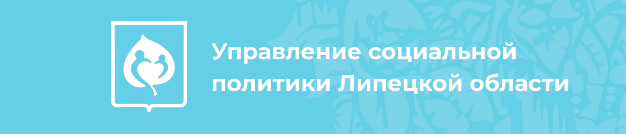 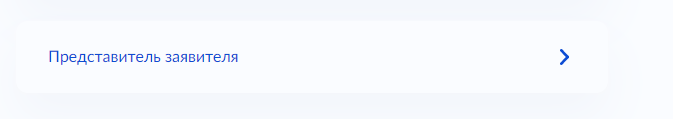 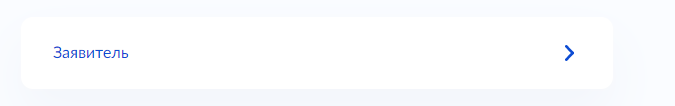 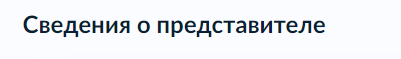 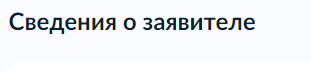 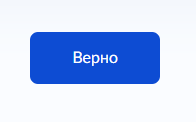 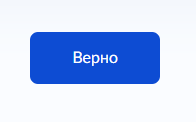 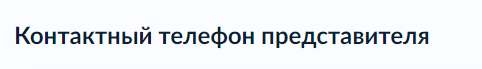 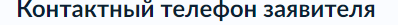 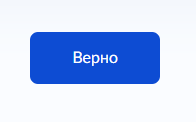 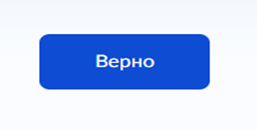 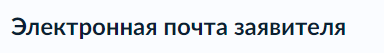 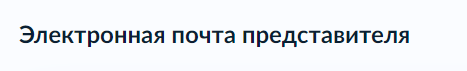 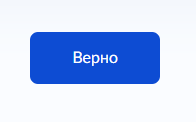 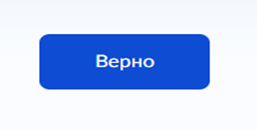 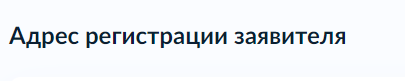 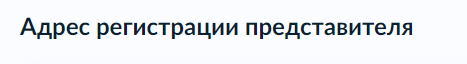 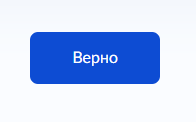 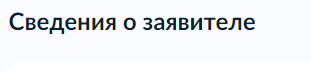 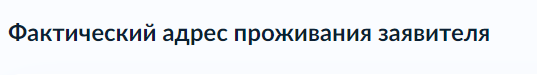 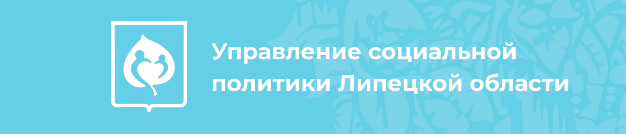 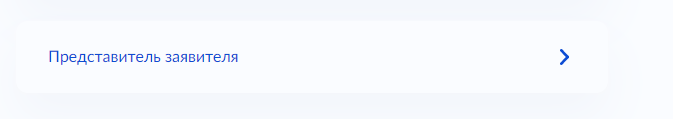 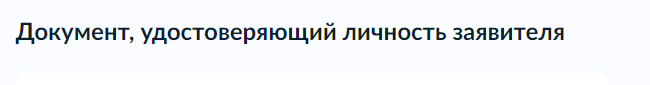 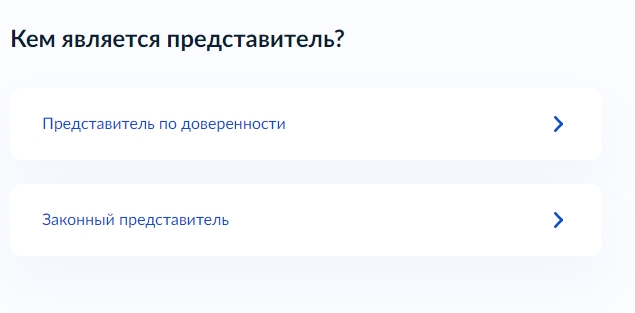 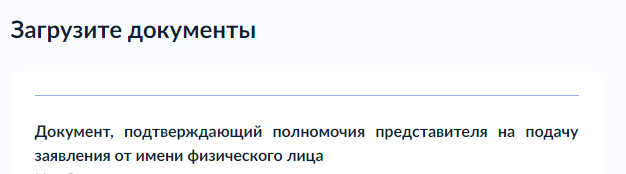 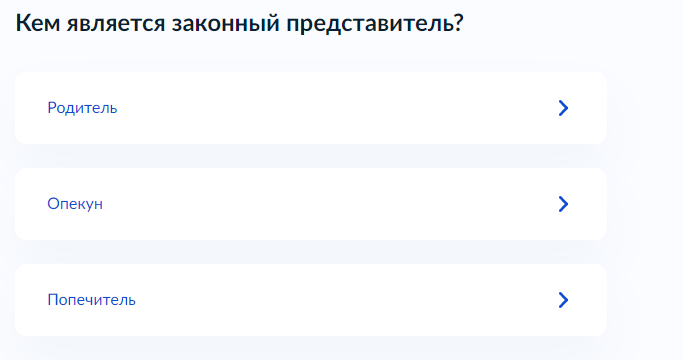 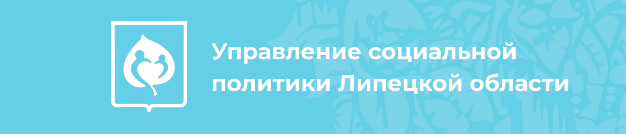 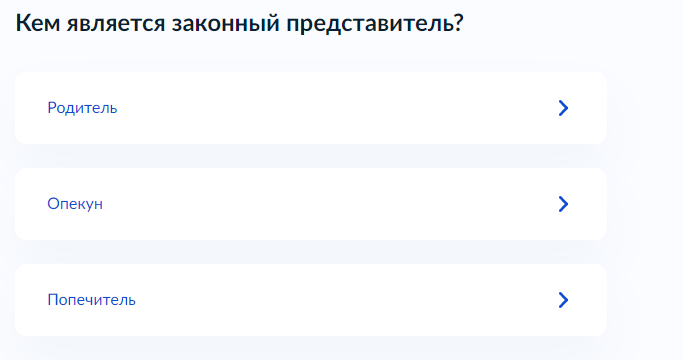 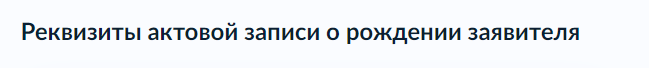 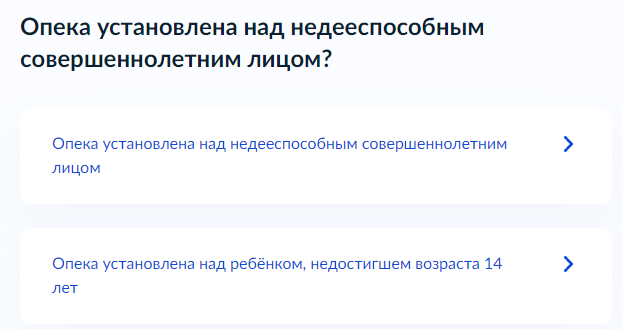 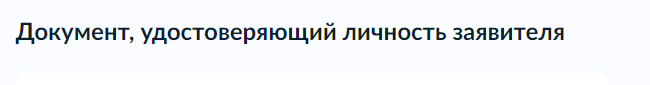 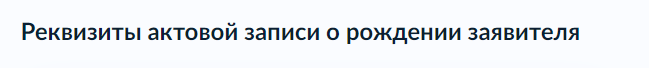 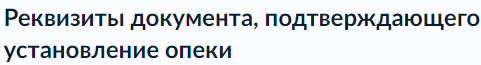 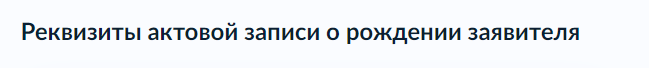 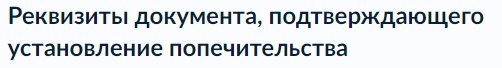 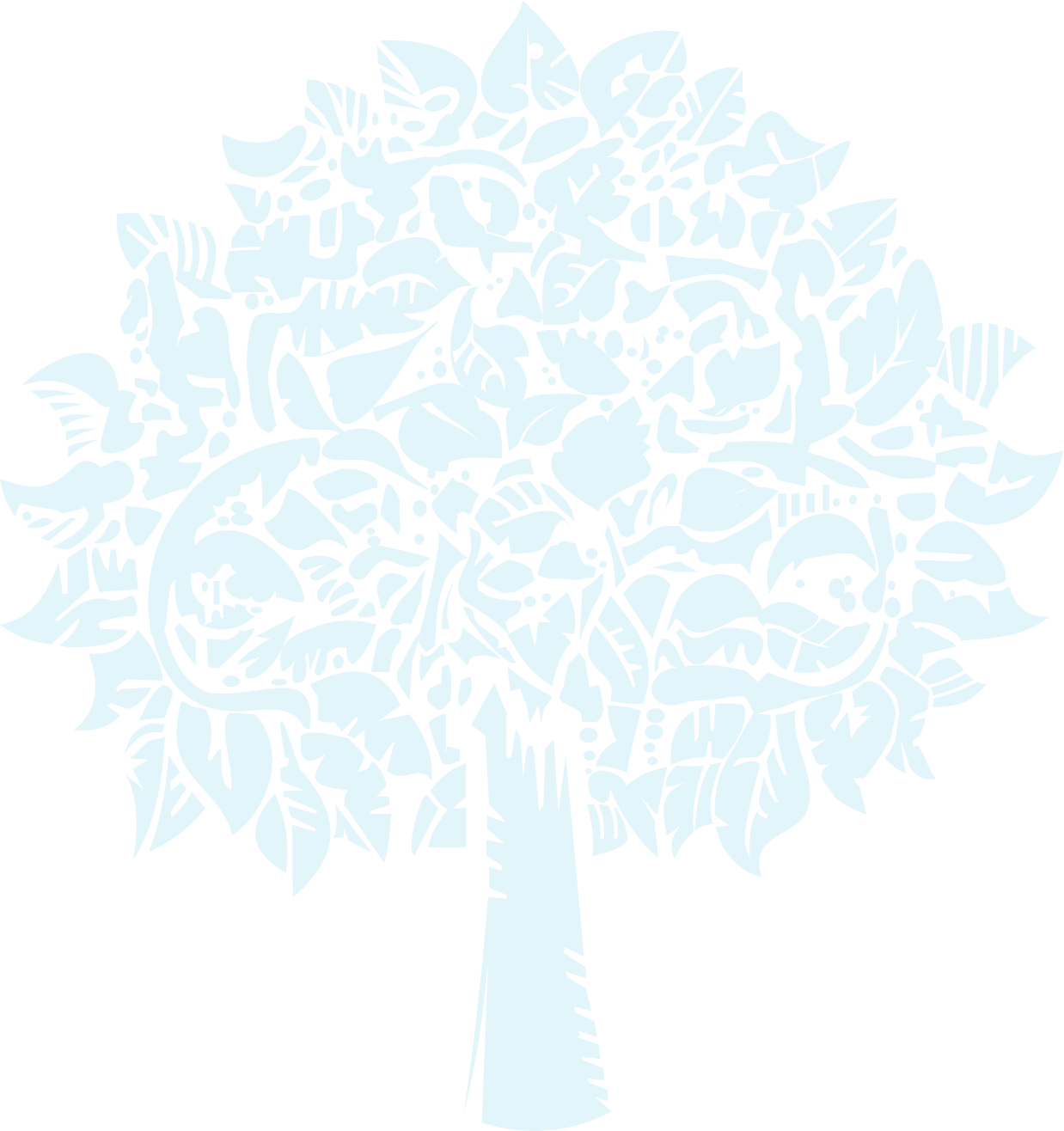 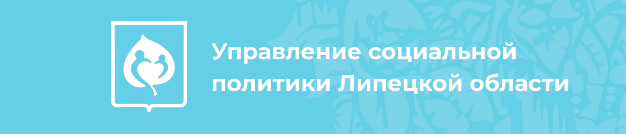 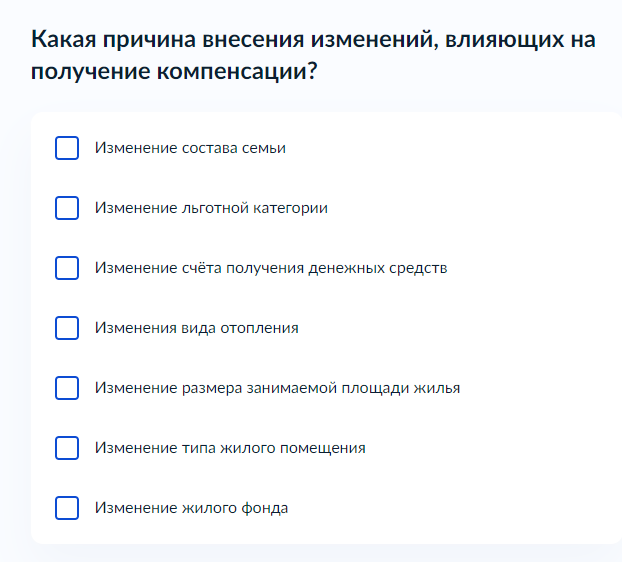 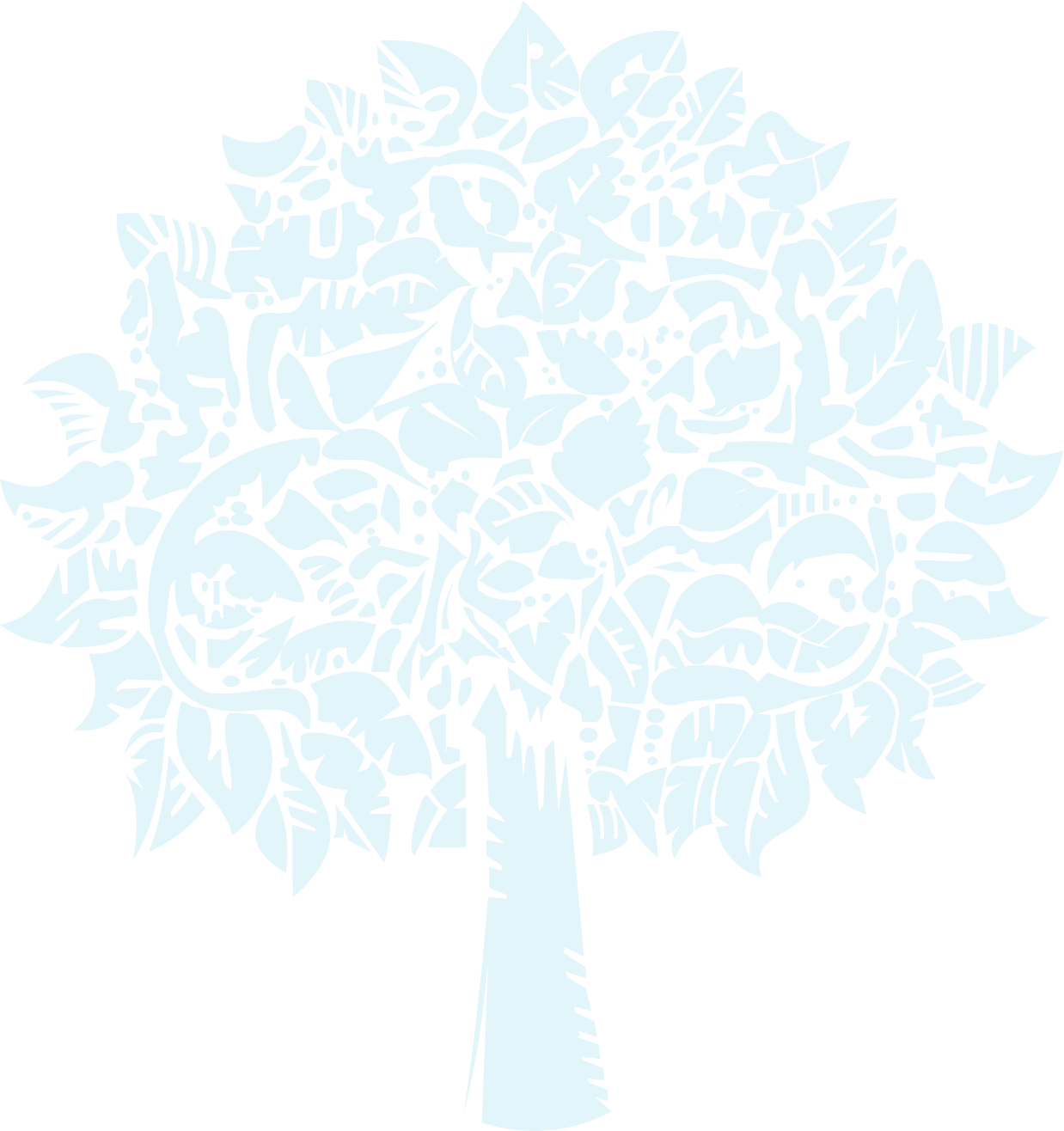 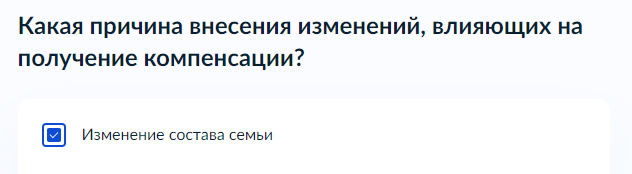 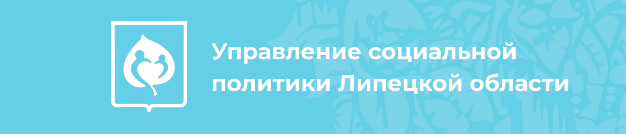 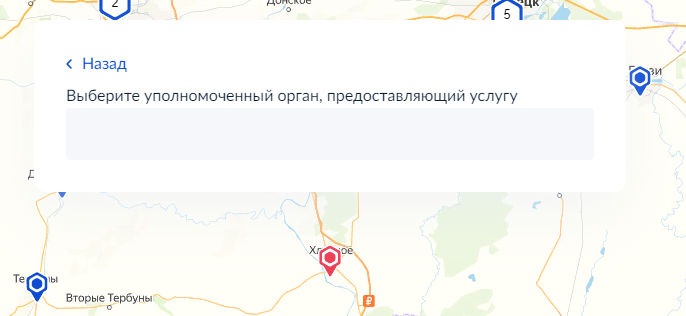 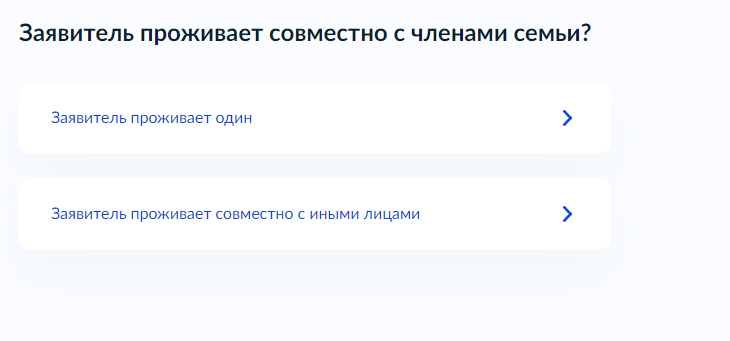 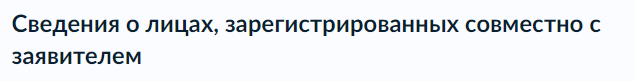 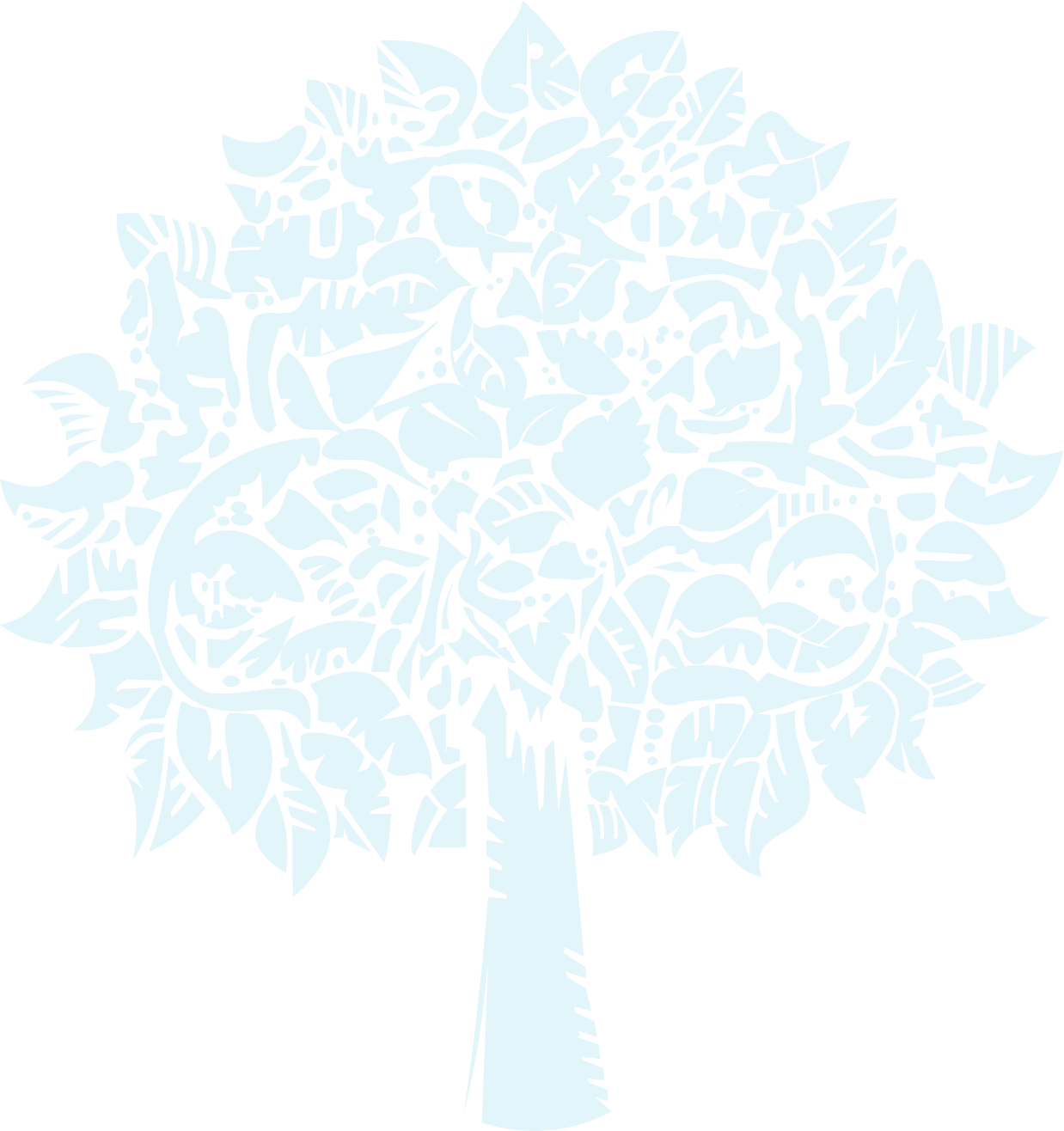 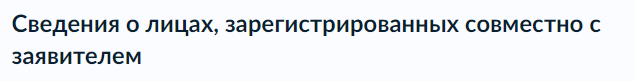 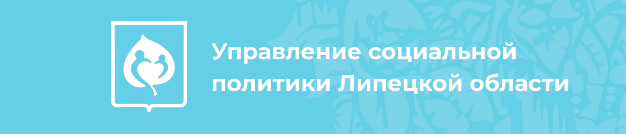 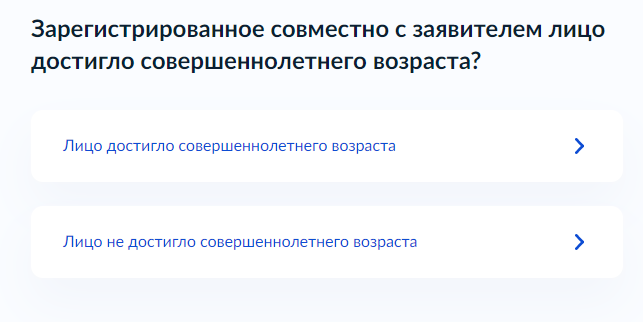 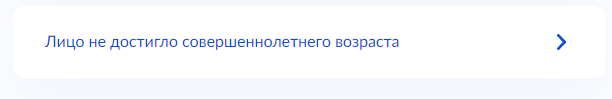 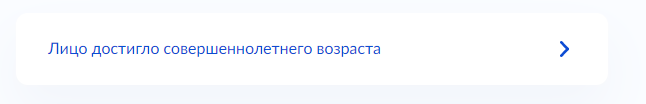 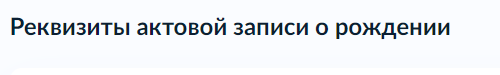 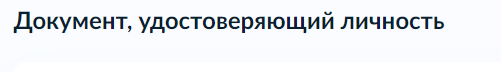 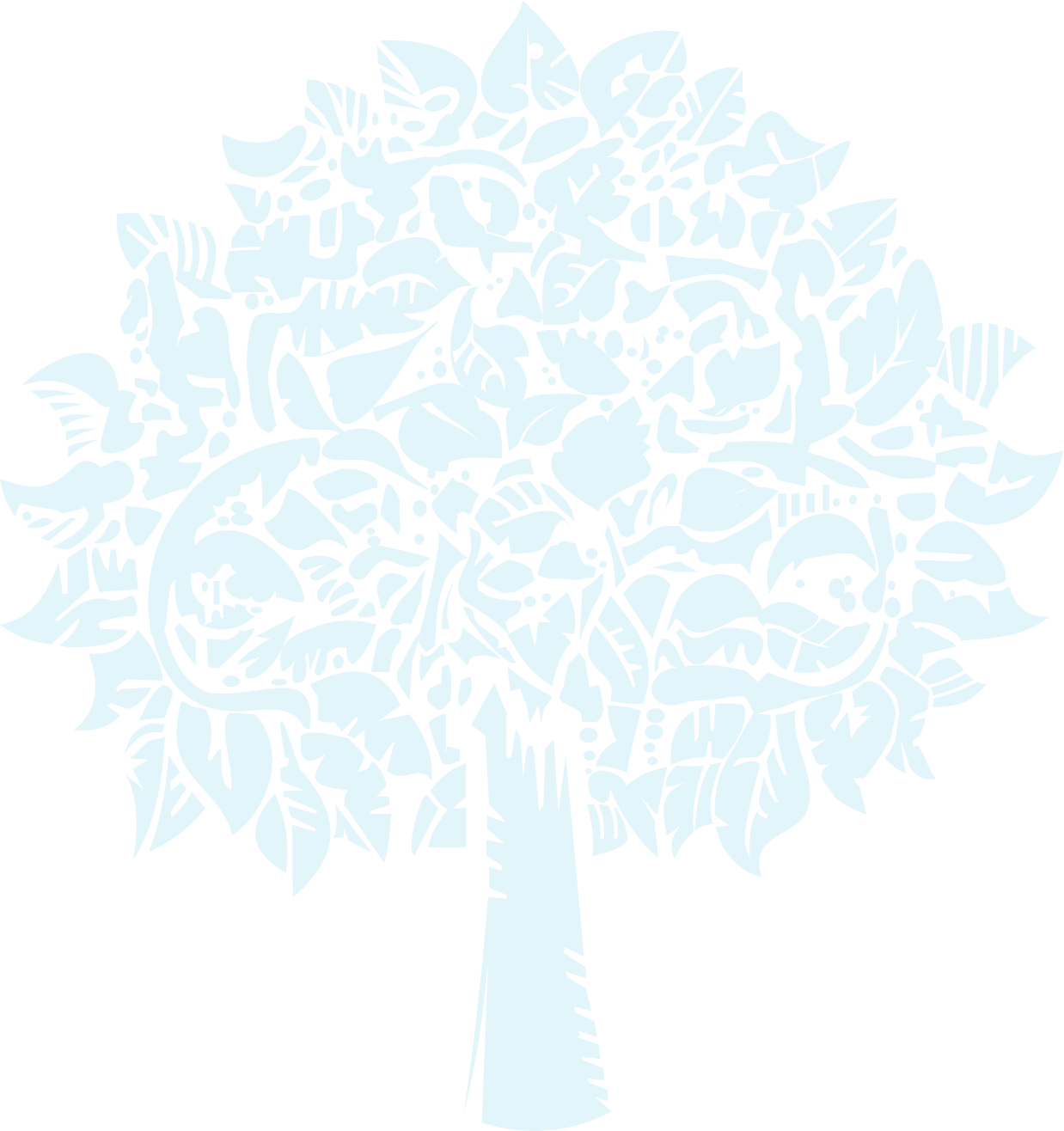 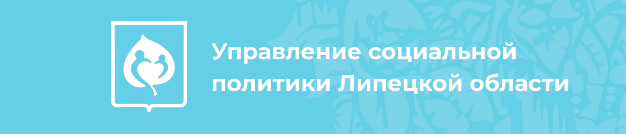 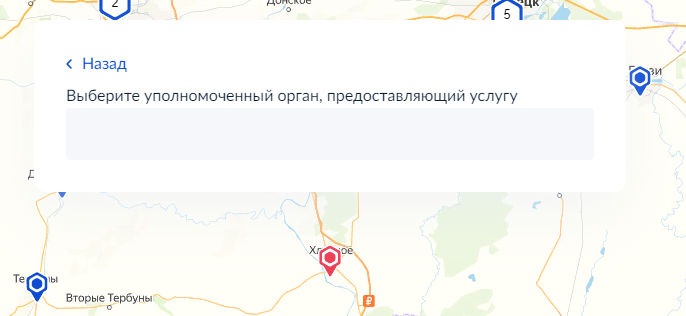 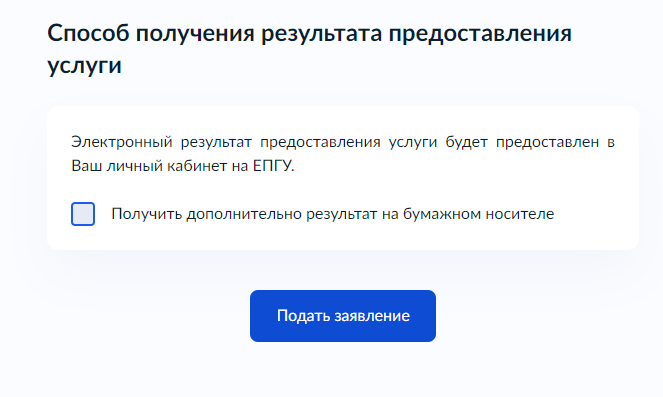 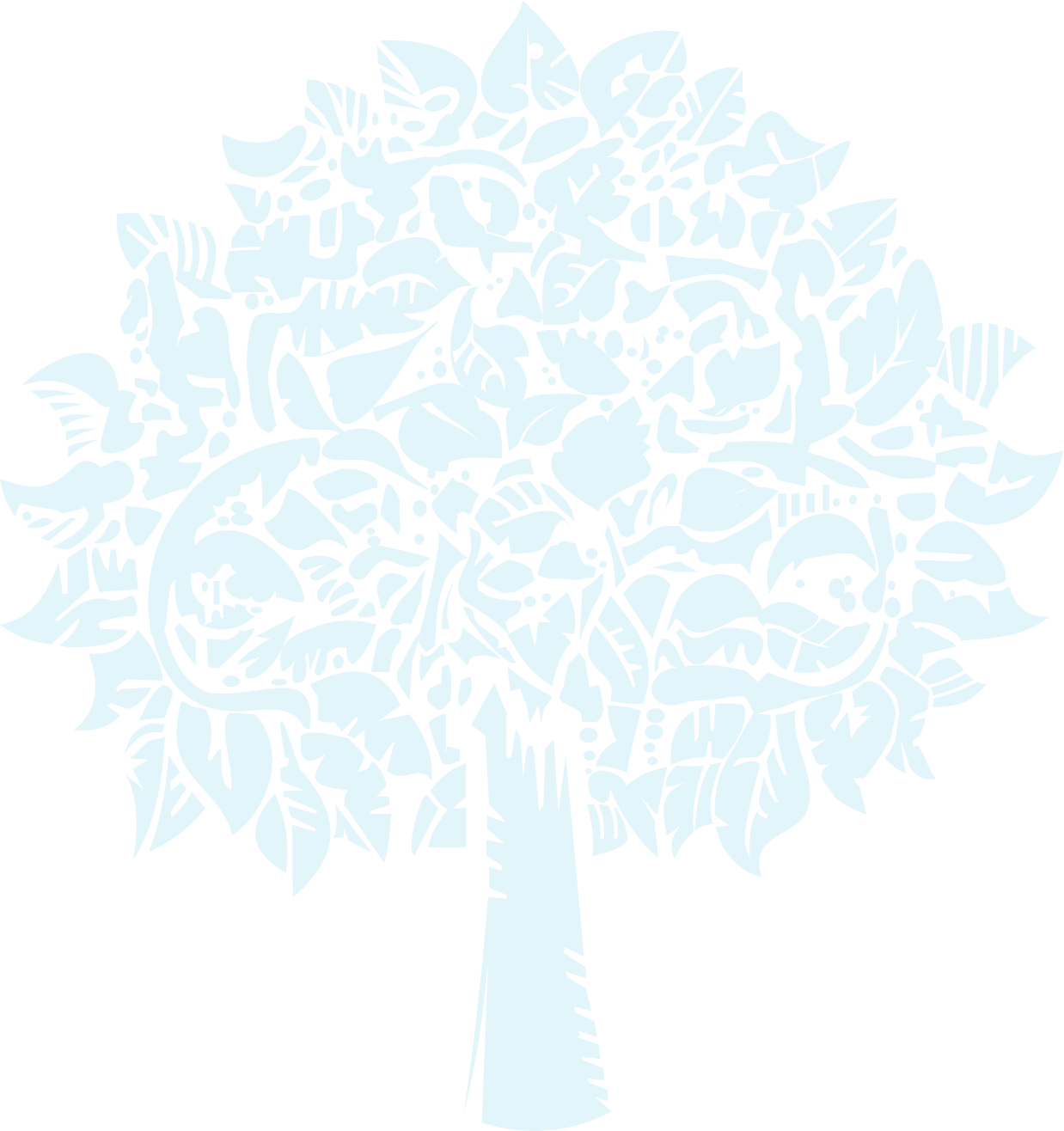 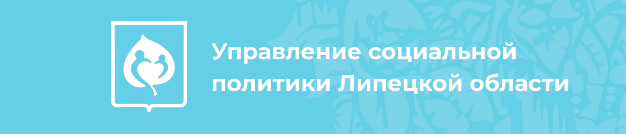 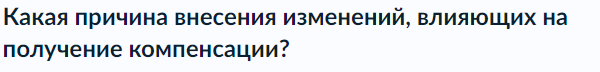 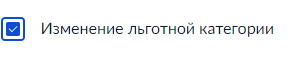 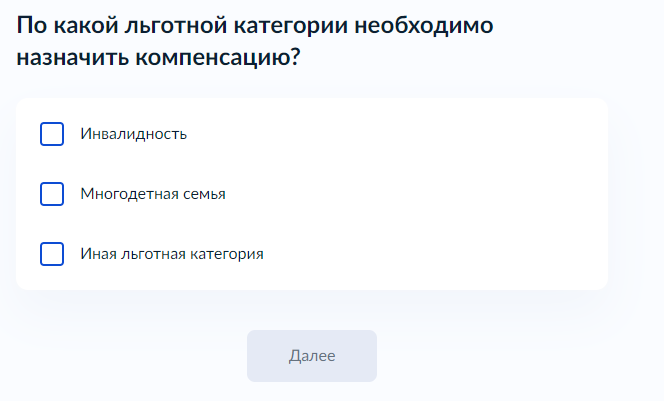 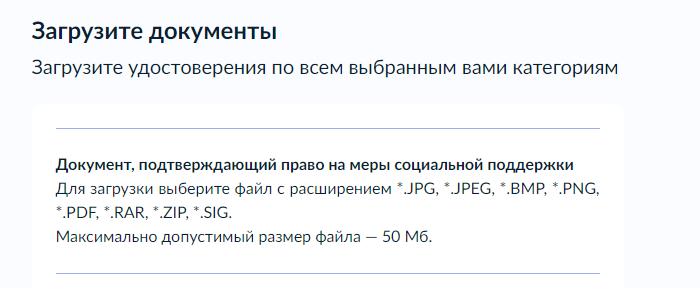 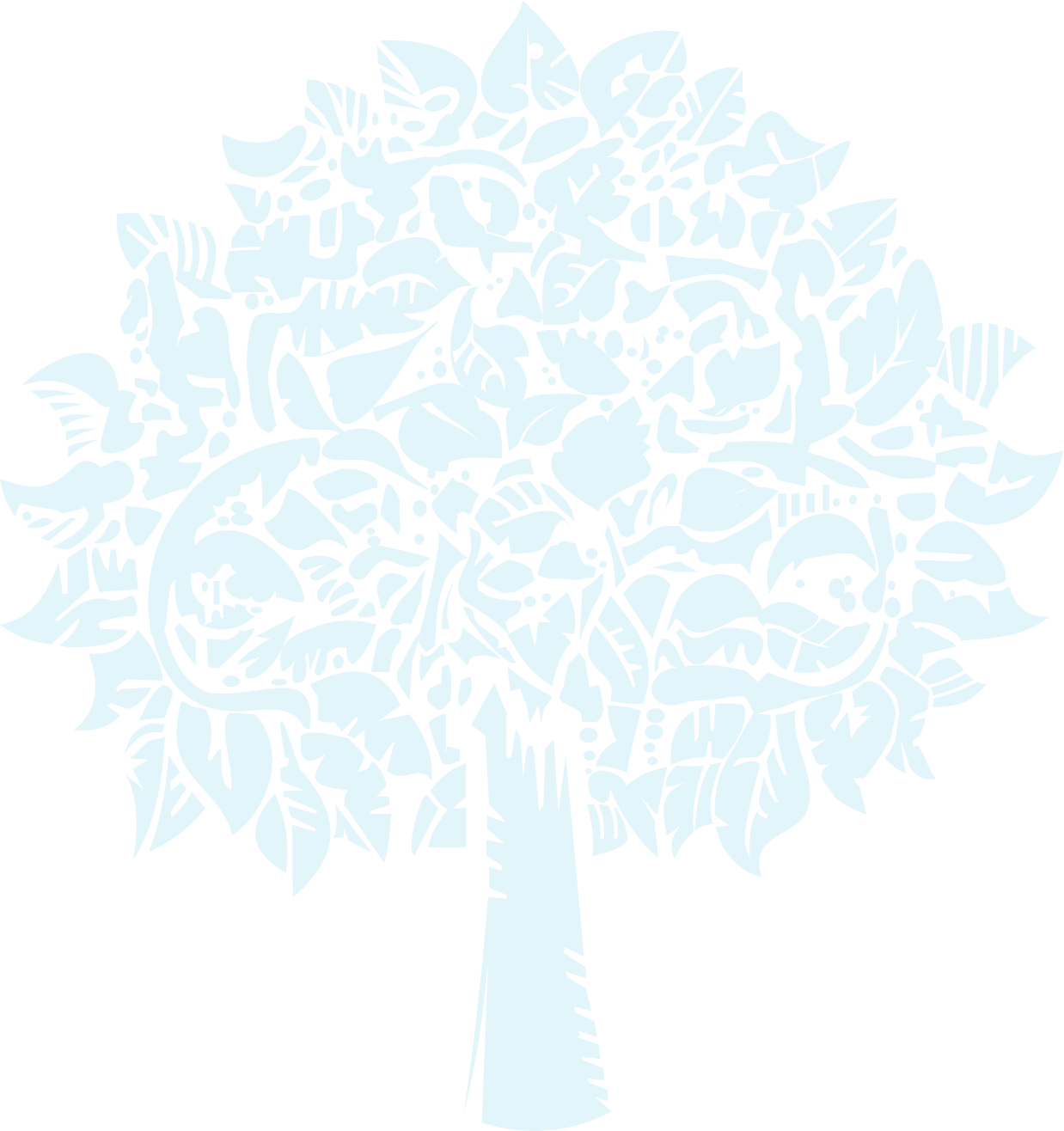 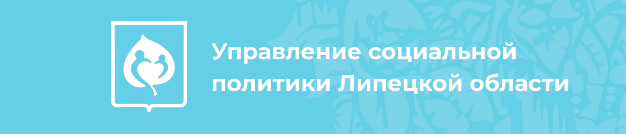 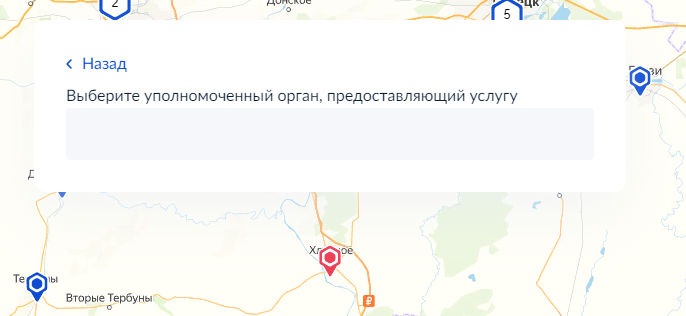 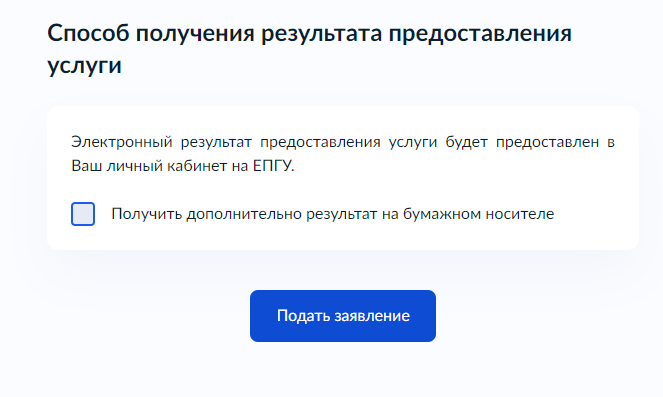 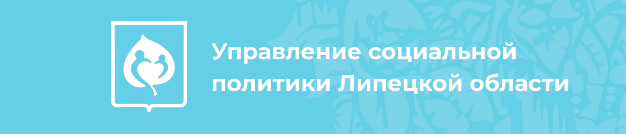 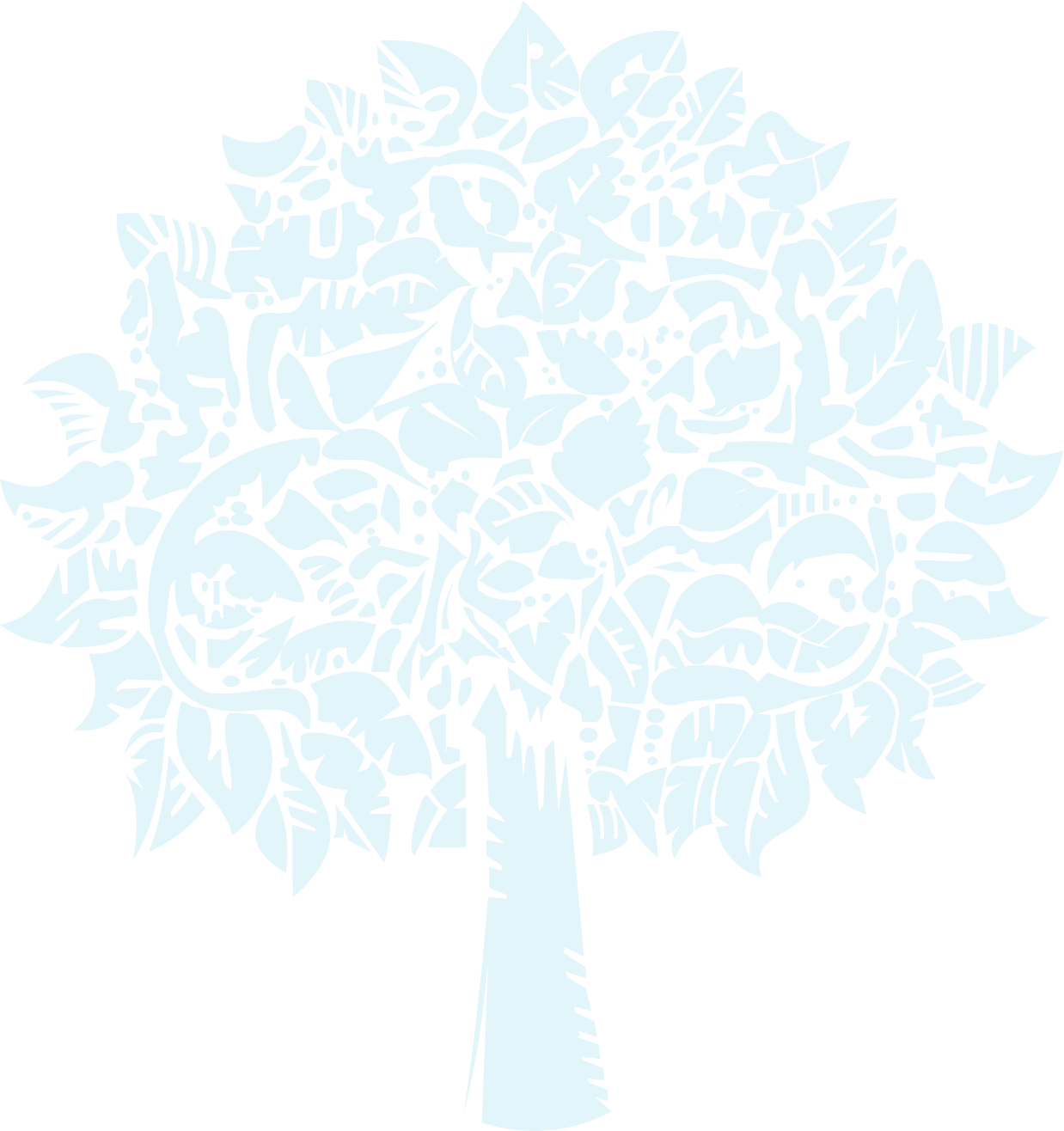 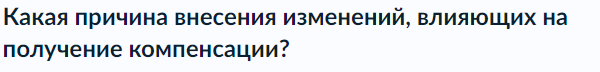 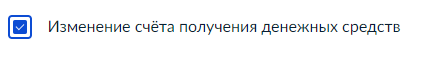 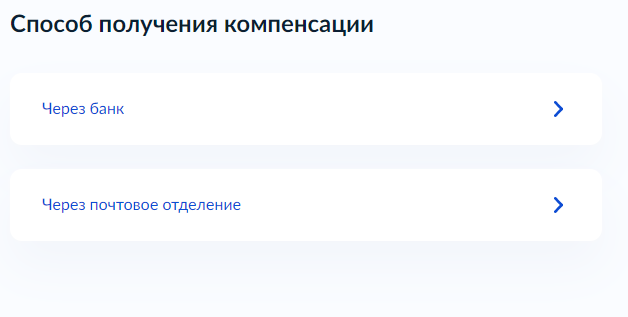 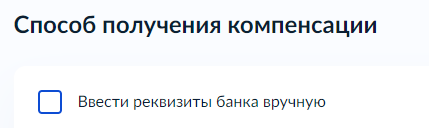 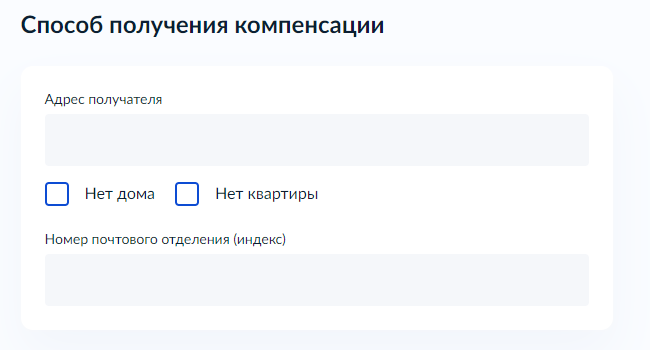 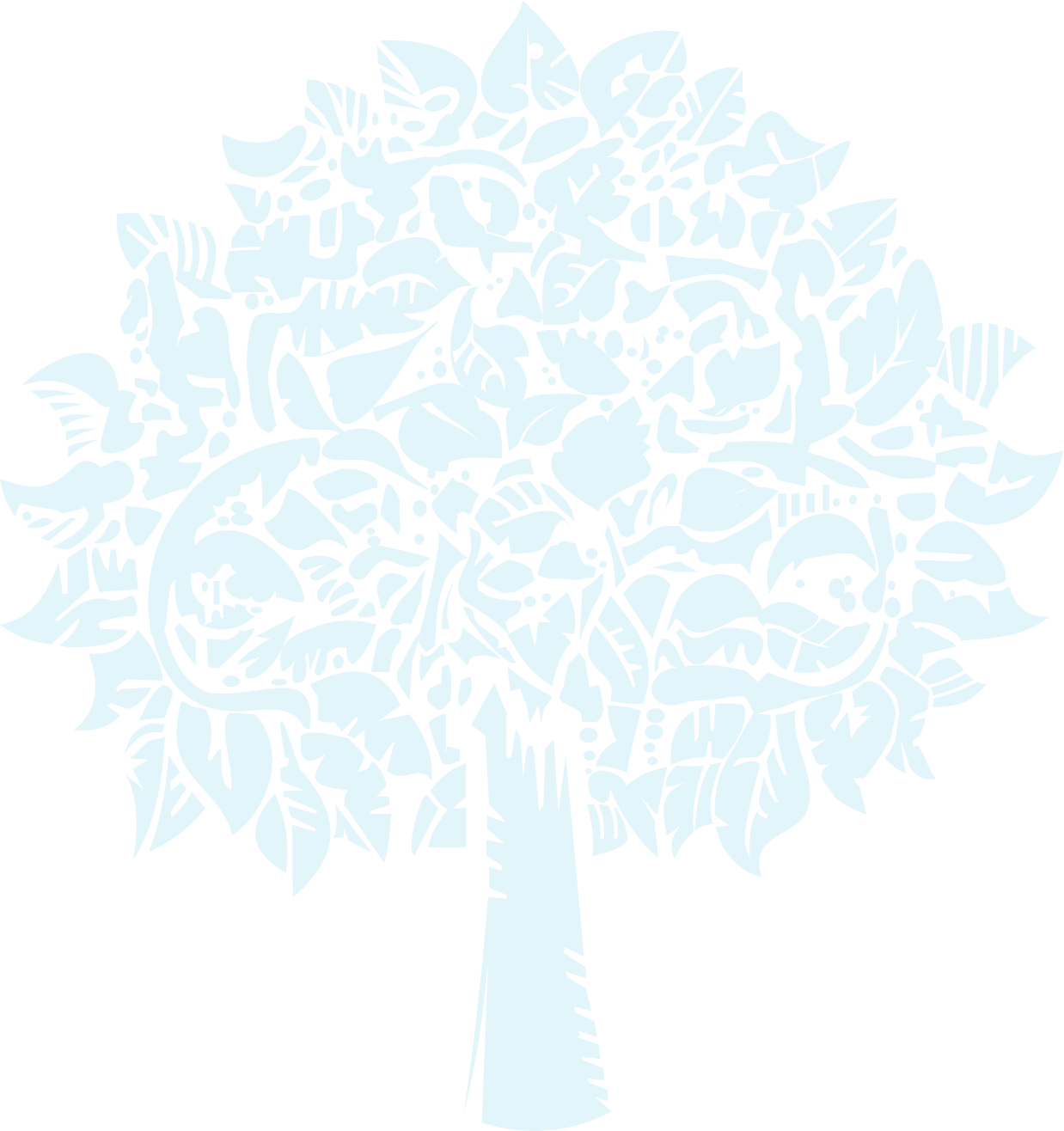 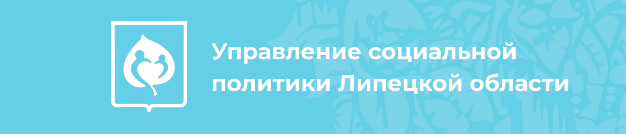 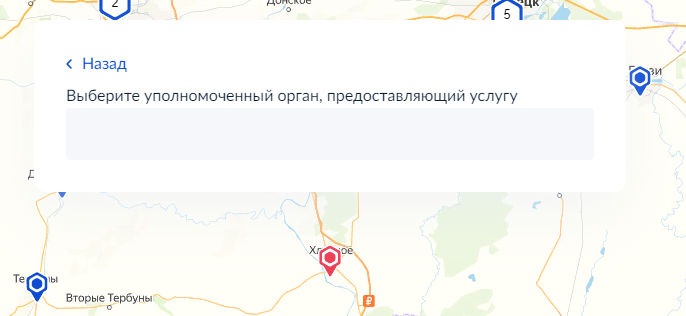 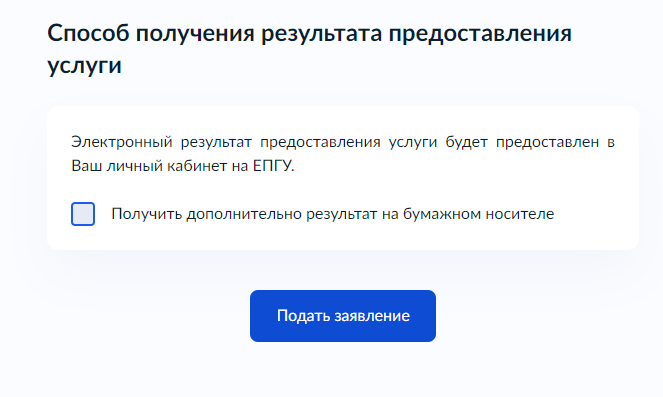 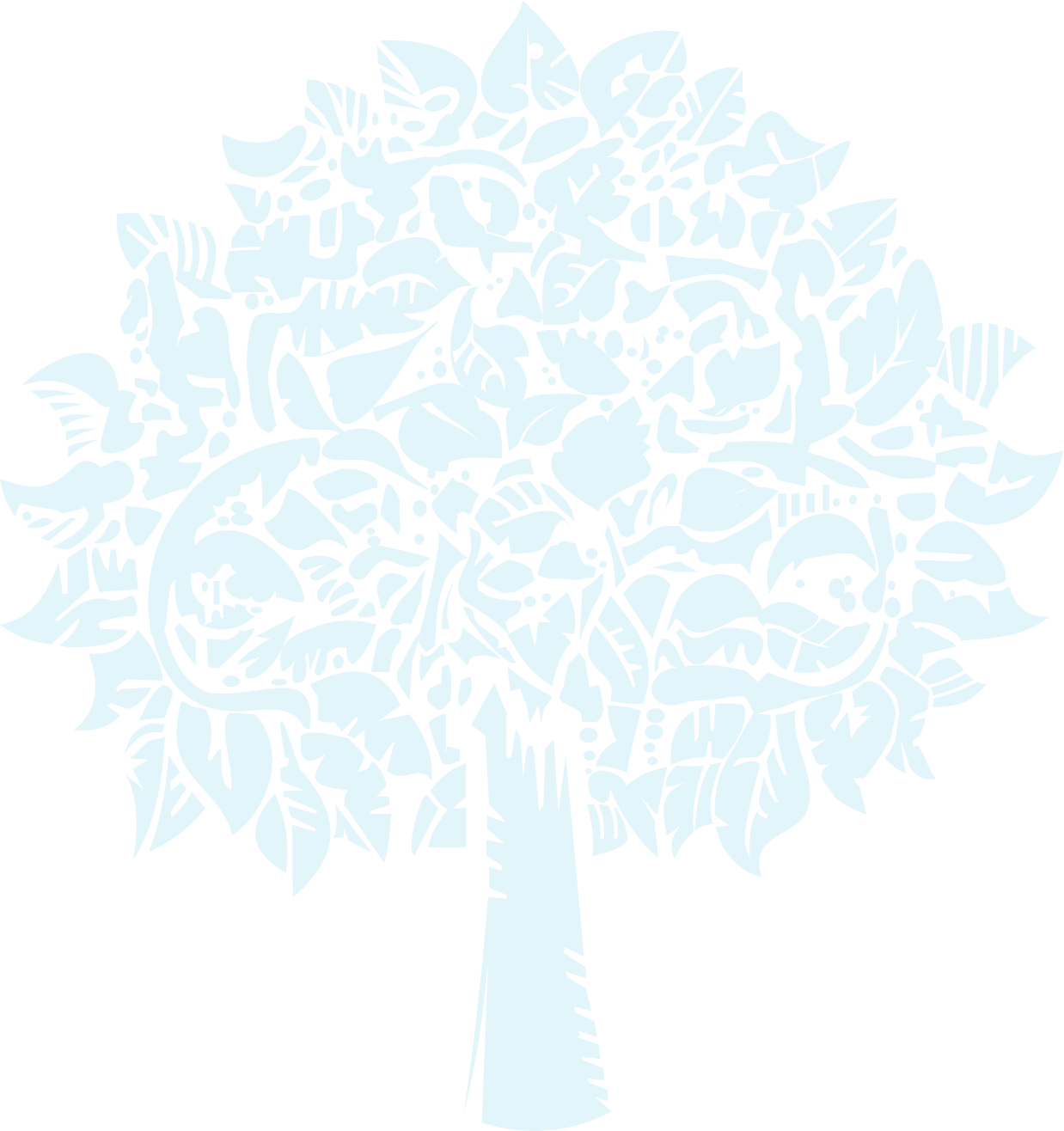 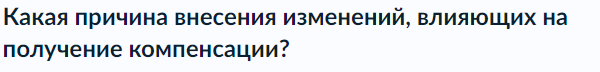 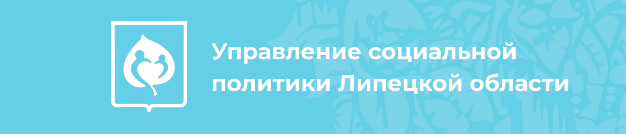 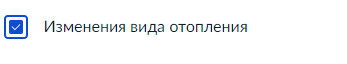 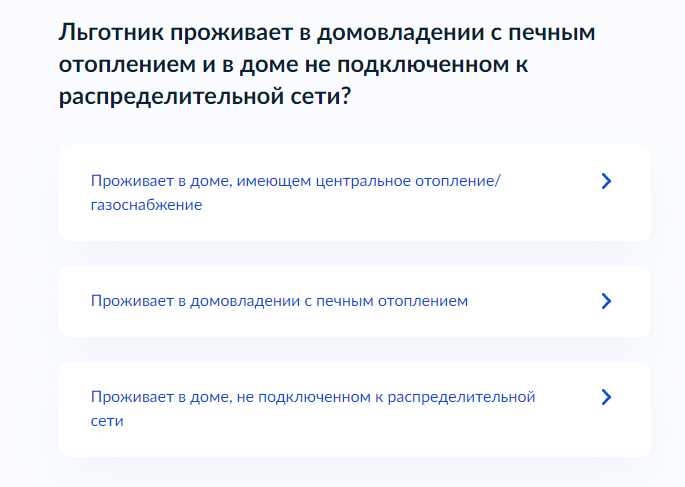 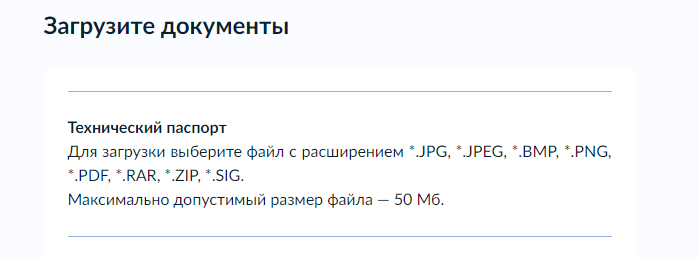 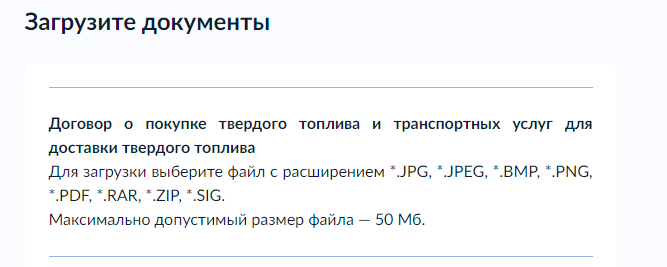 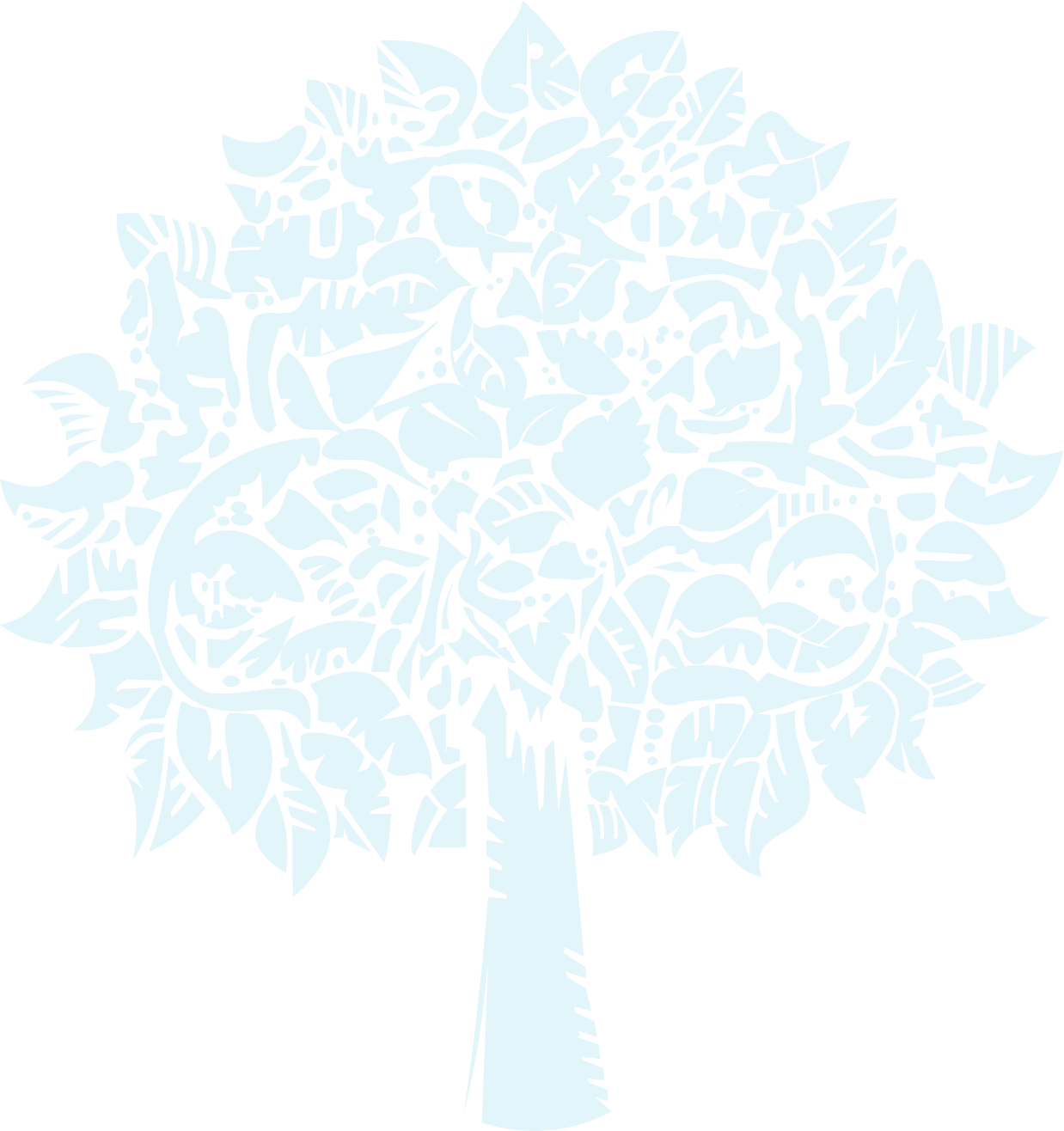 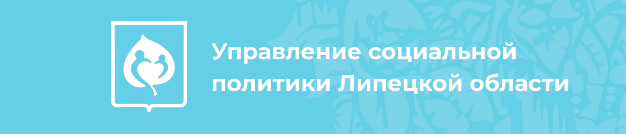 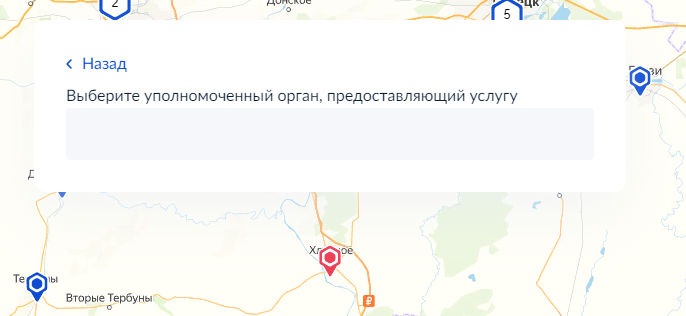 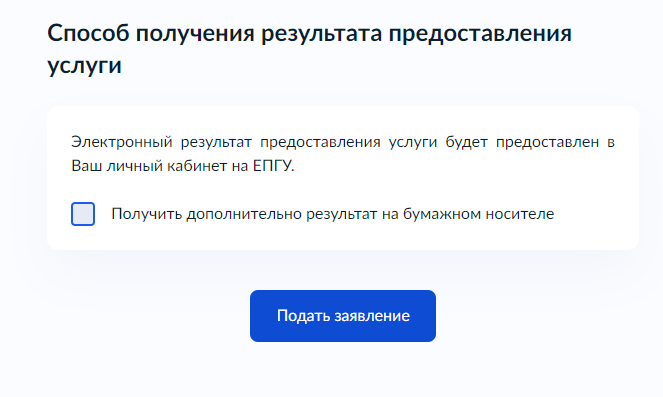 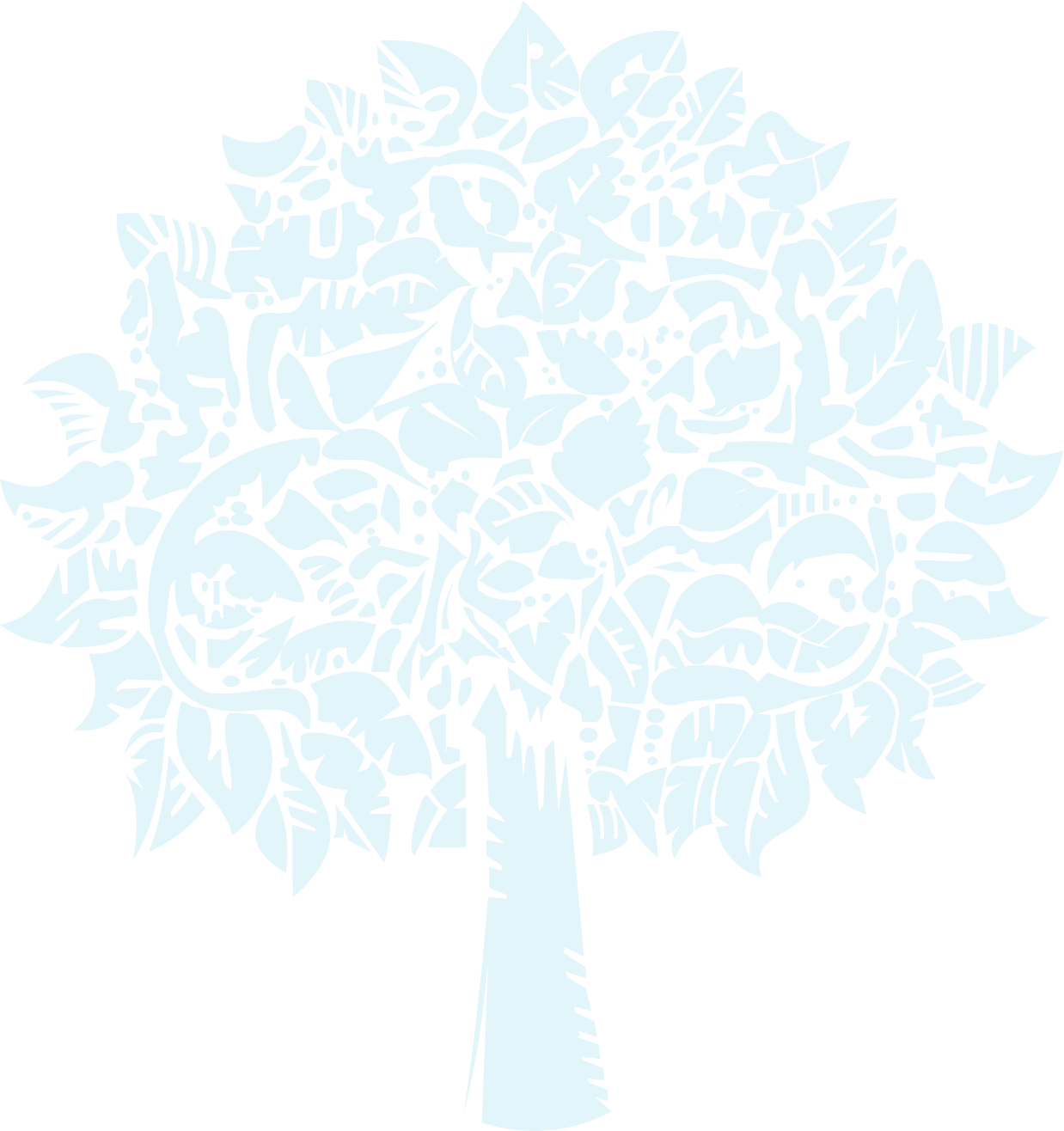 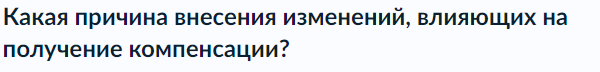 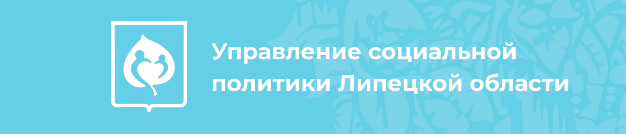 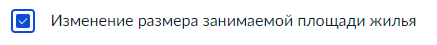 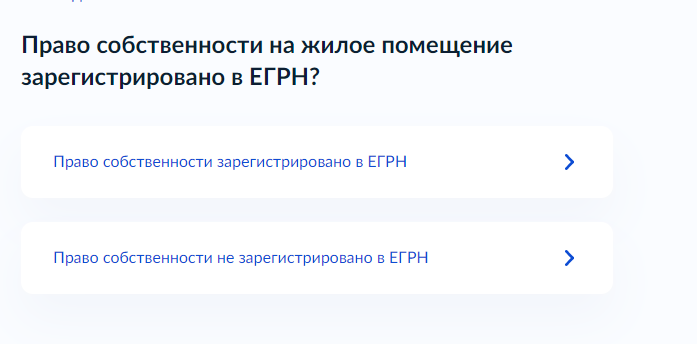 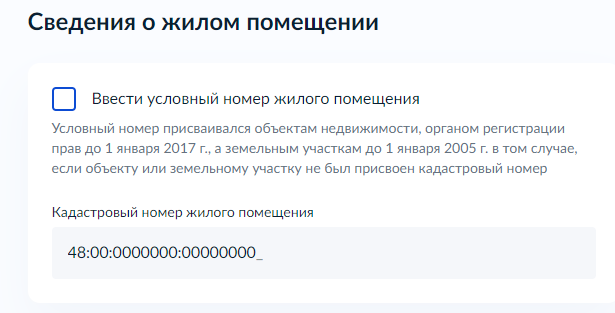 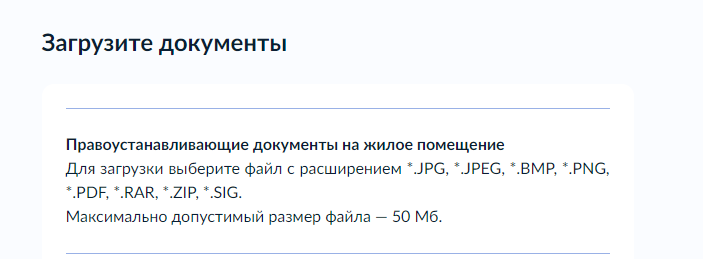 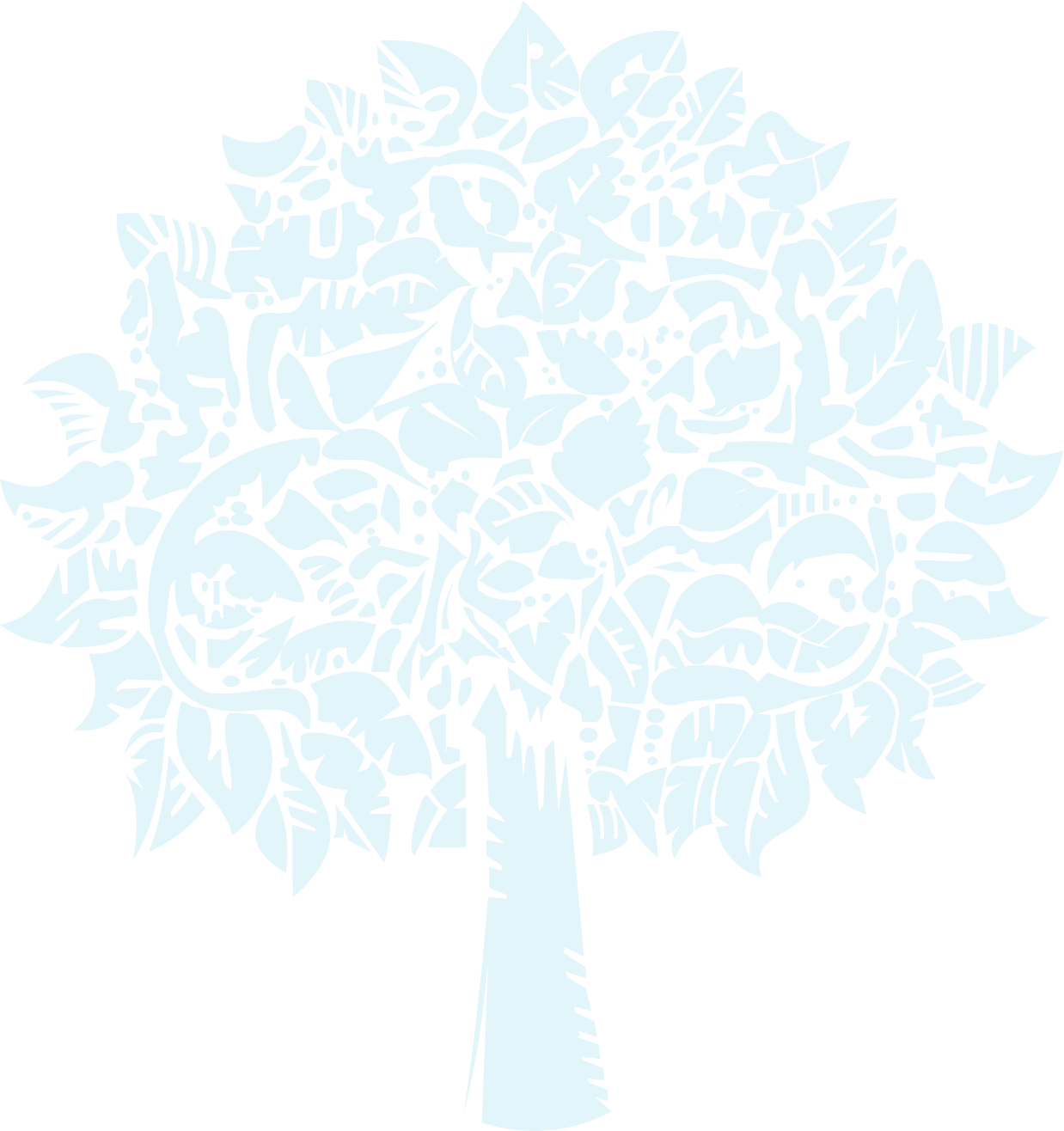 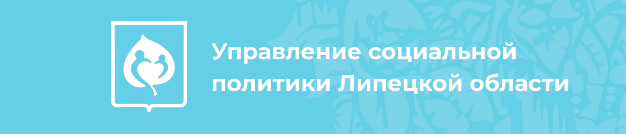 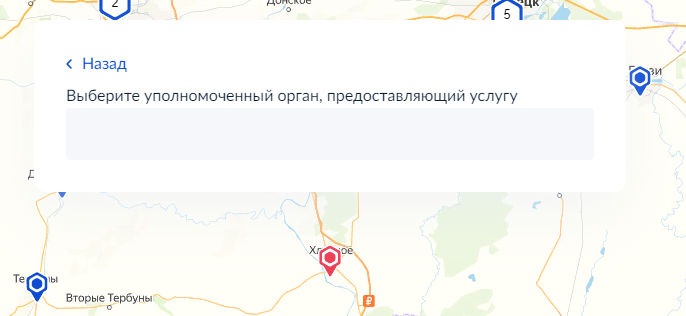 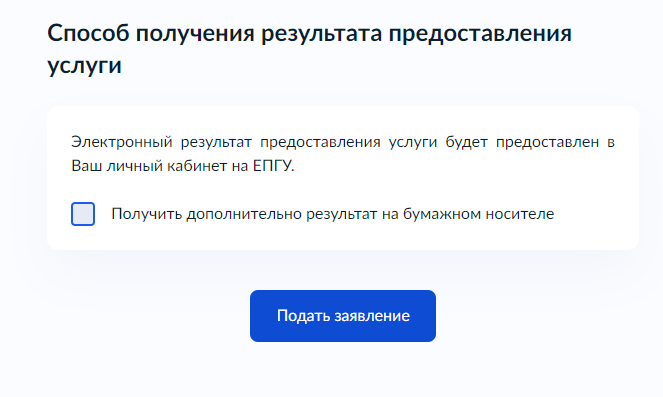 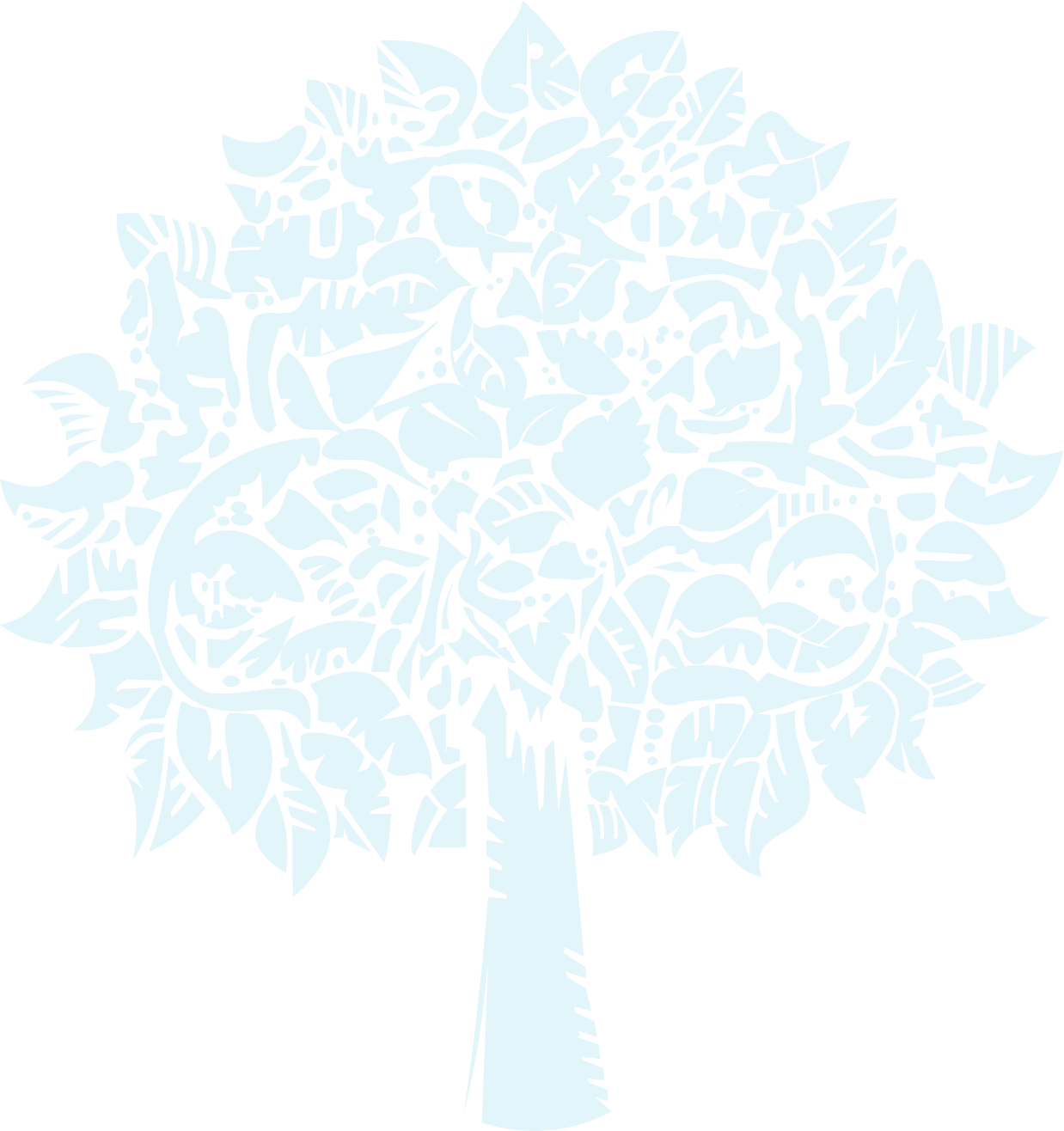 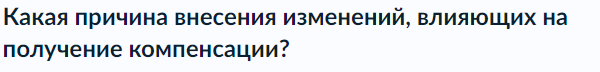 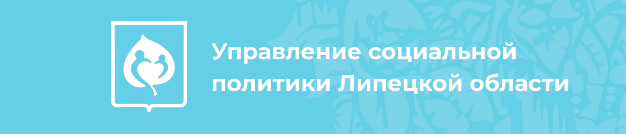 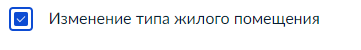 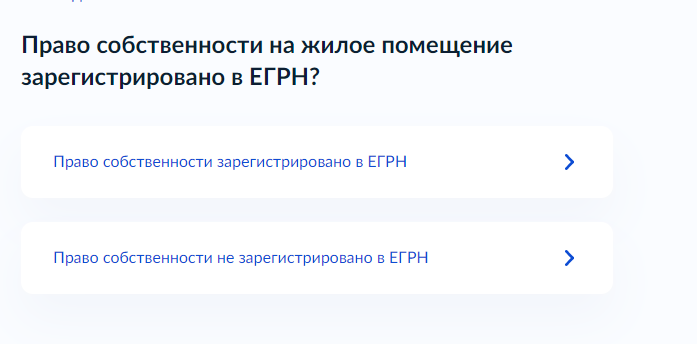 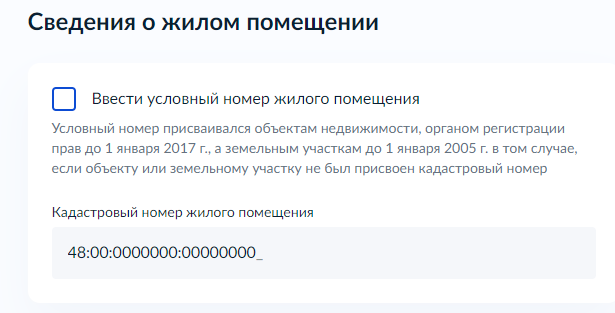 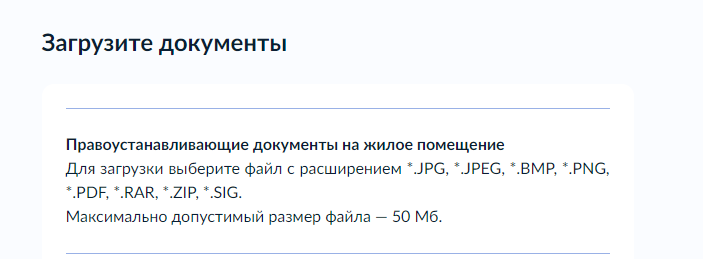 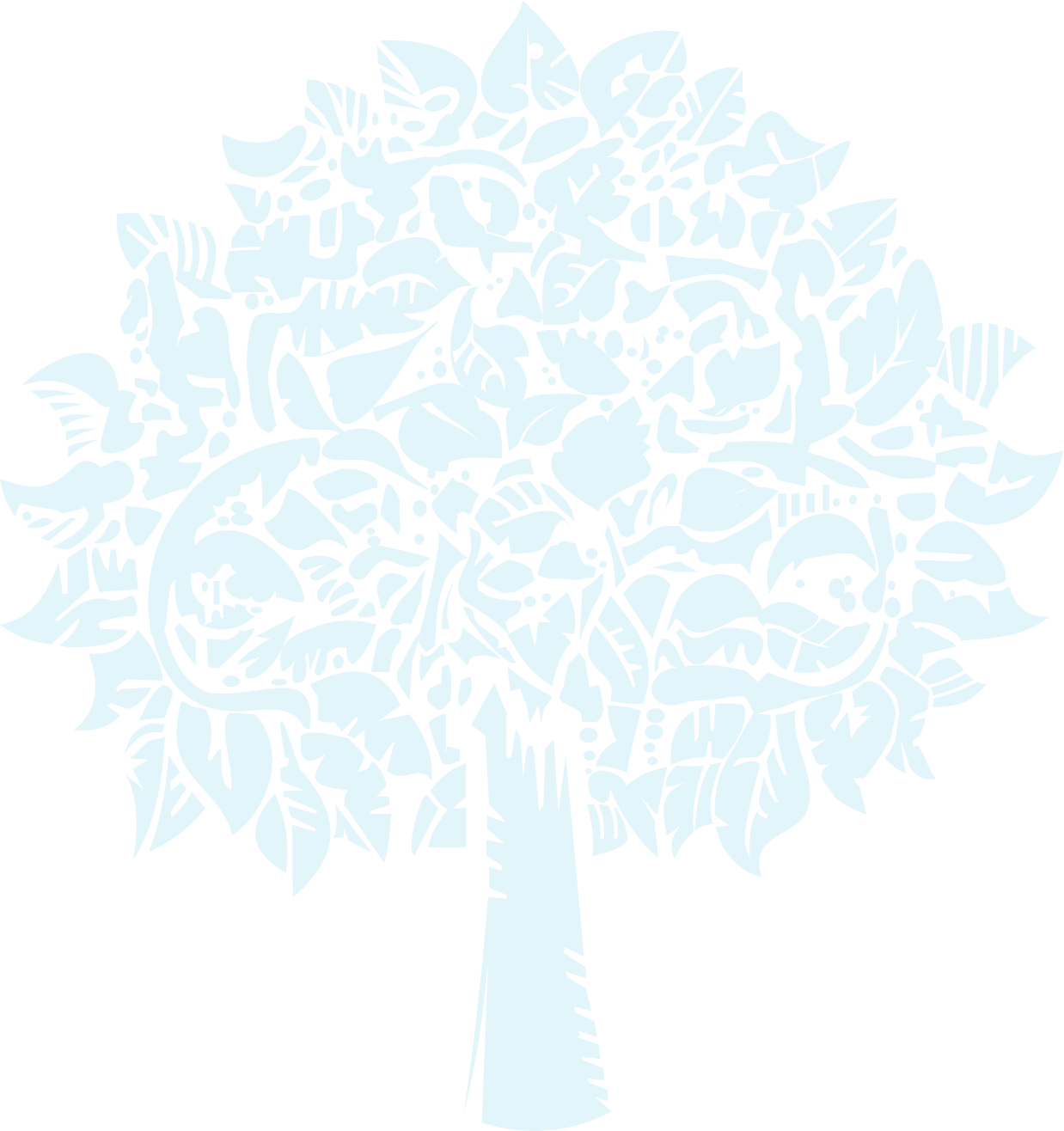 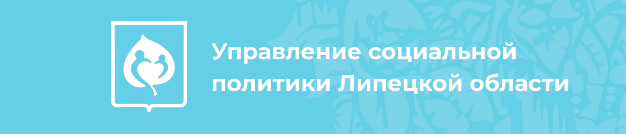 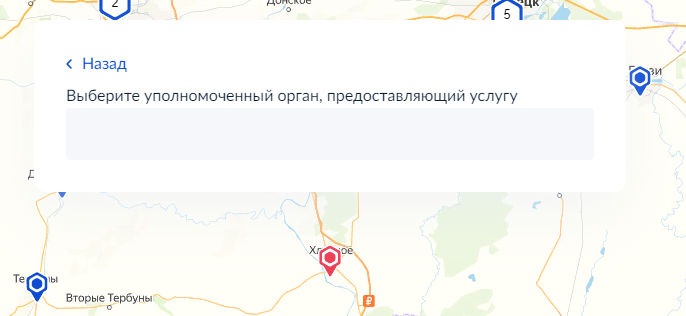 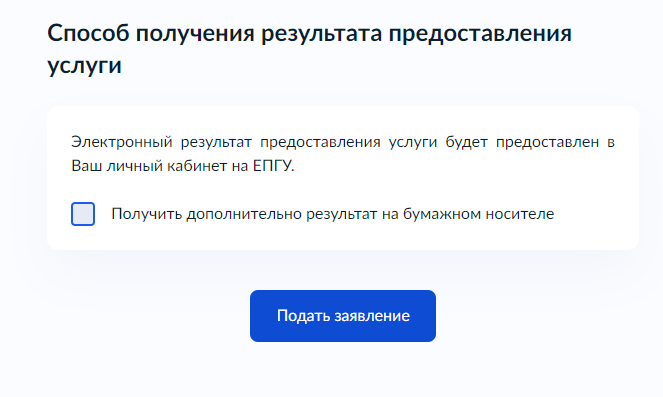 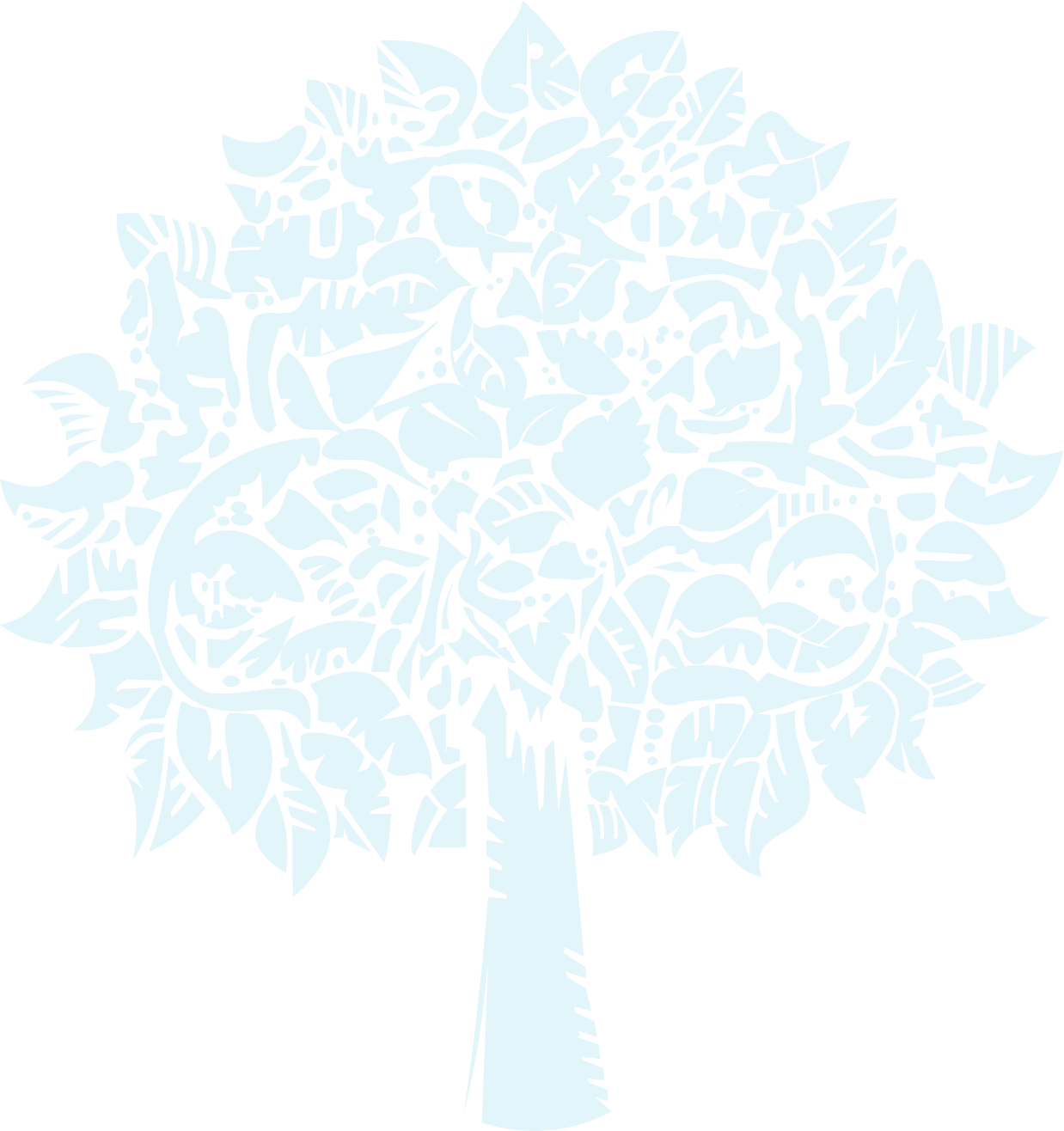 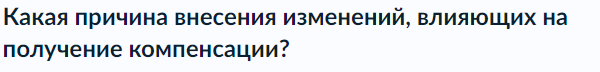 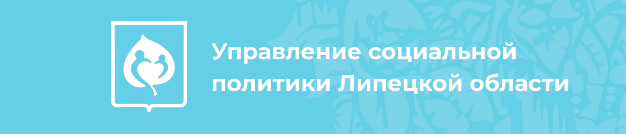 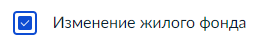 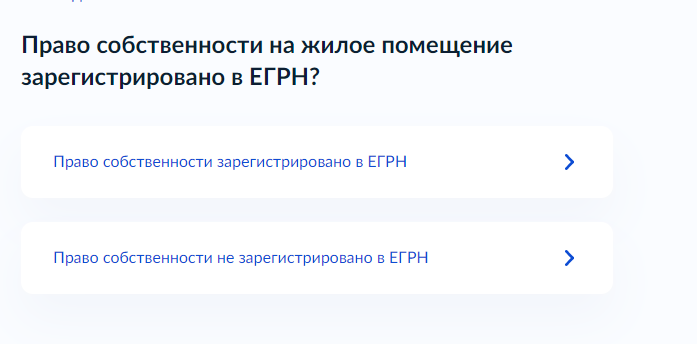 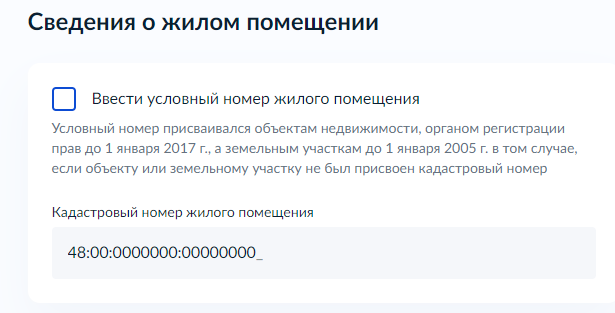 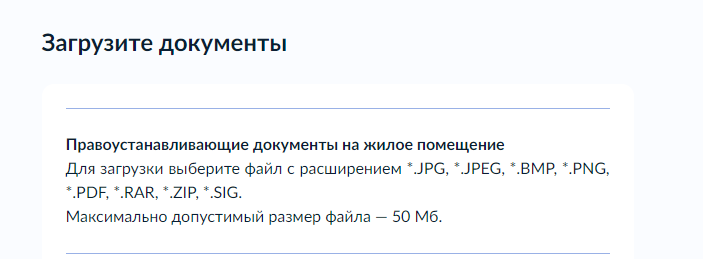 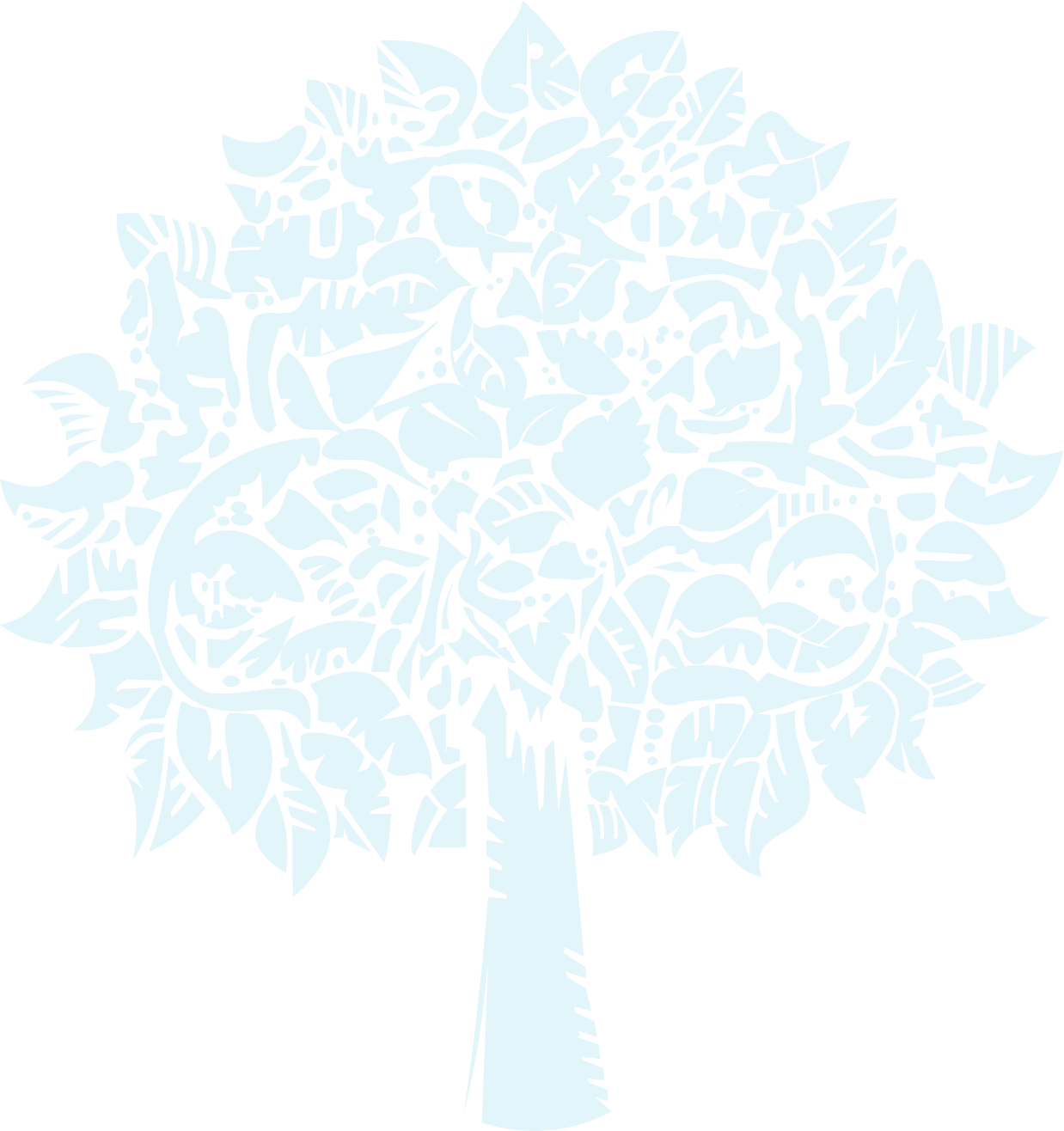 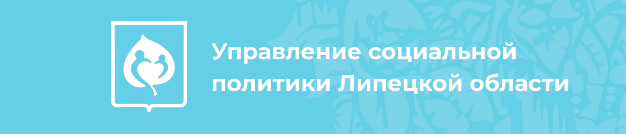 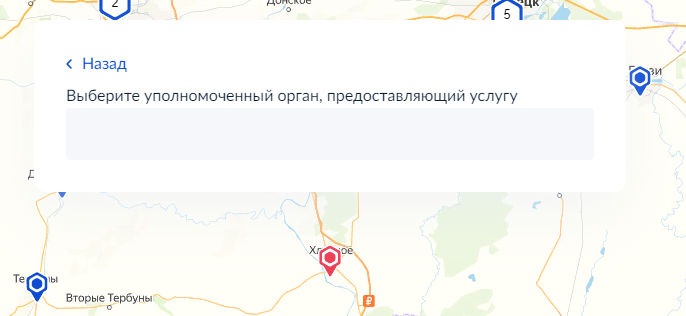 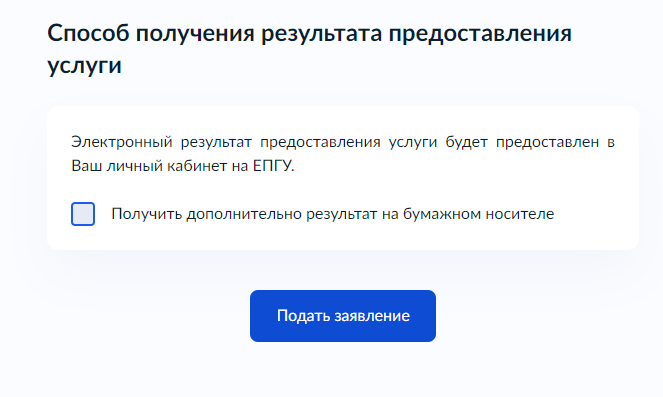 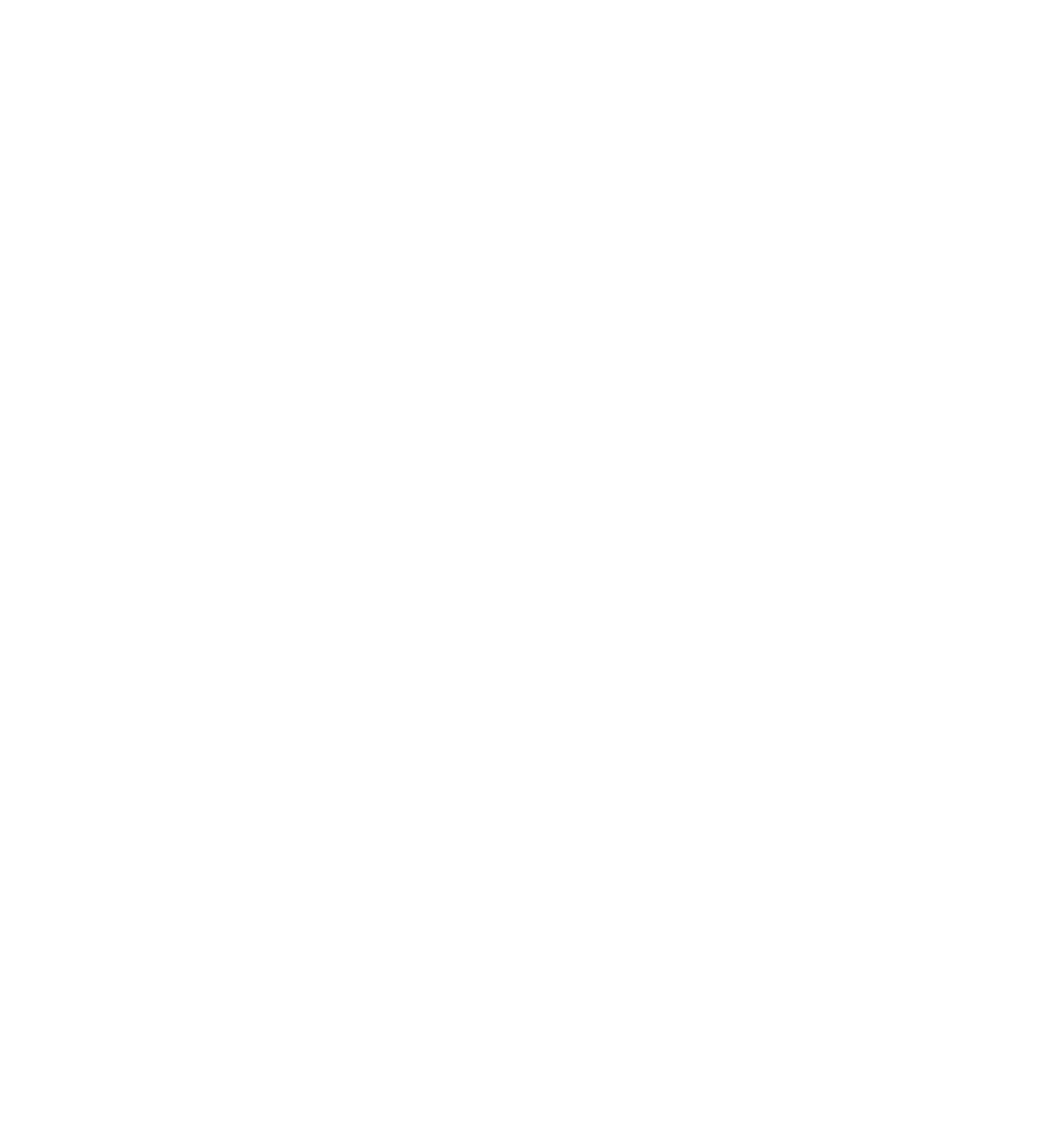 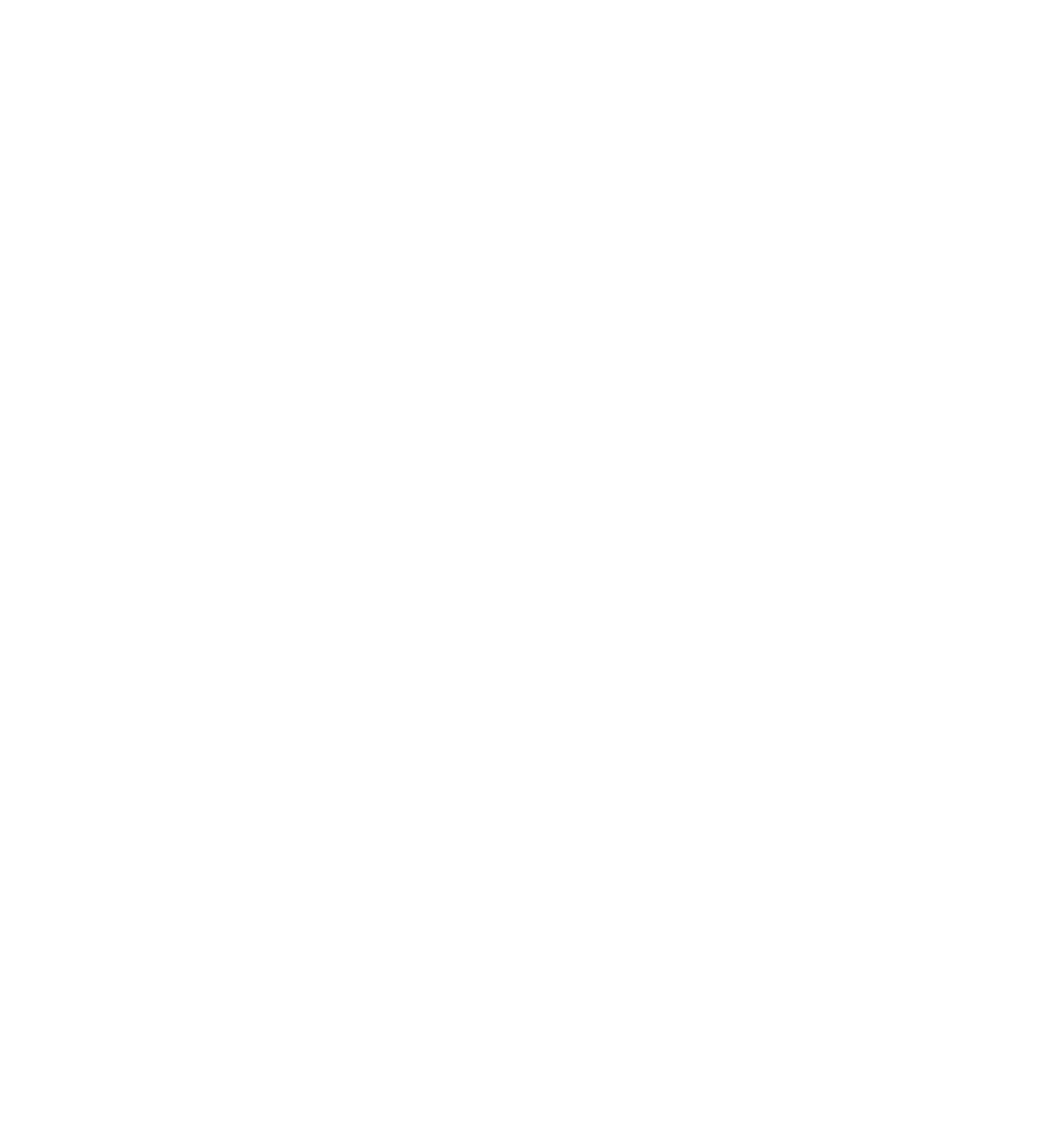 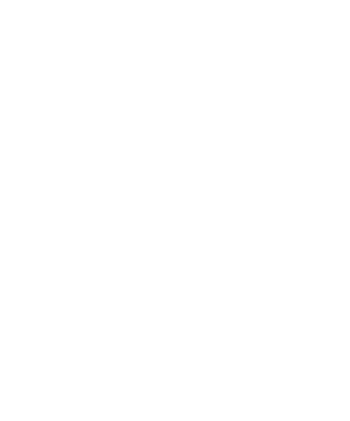 Управление социальной политики Липецкой области